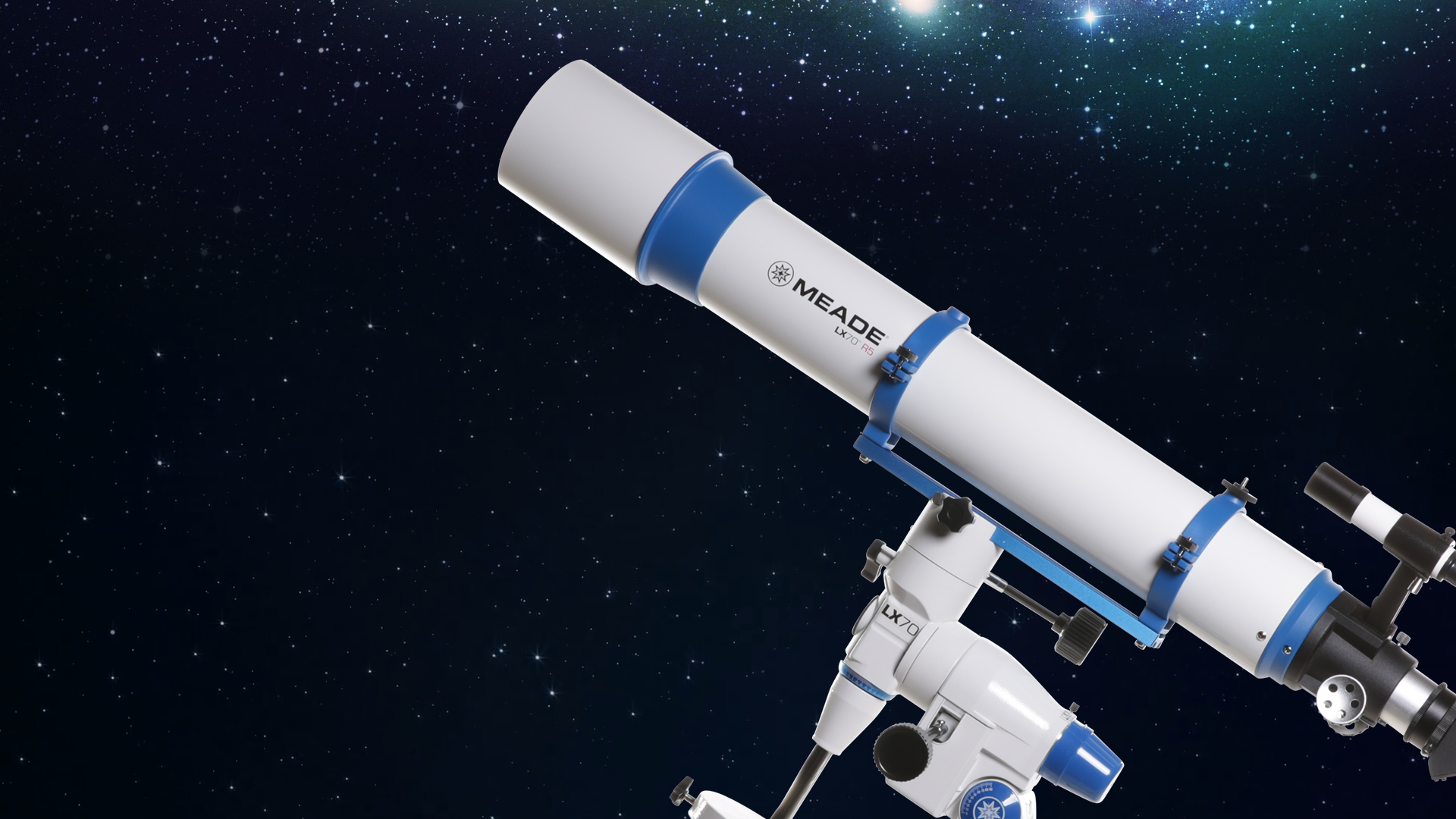 АСТРОНОМІЯ ТА ВИЗНАЧЕННЯ ЧАСУ. ТИПИ КАЛЕНДАРІВ
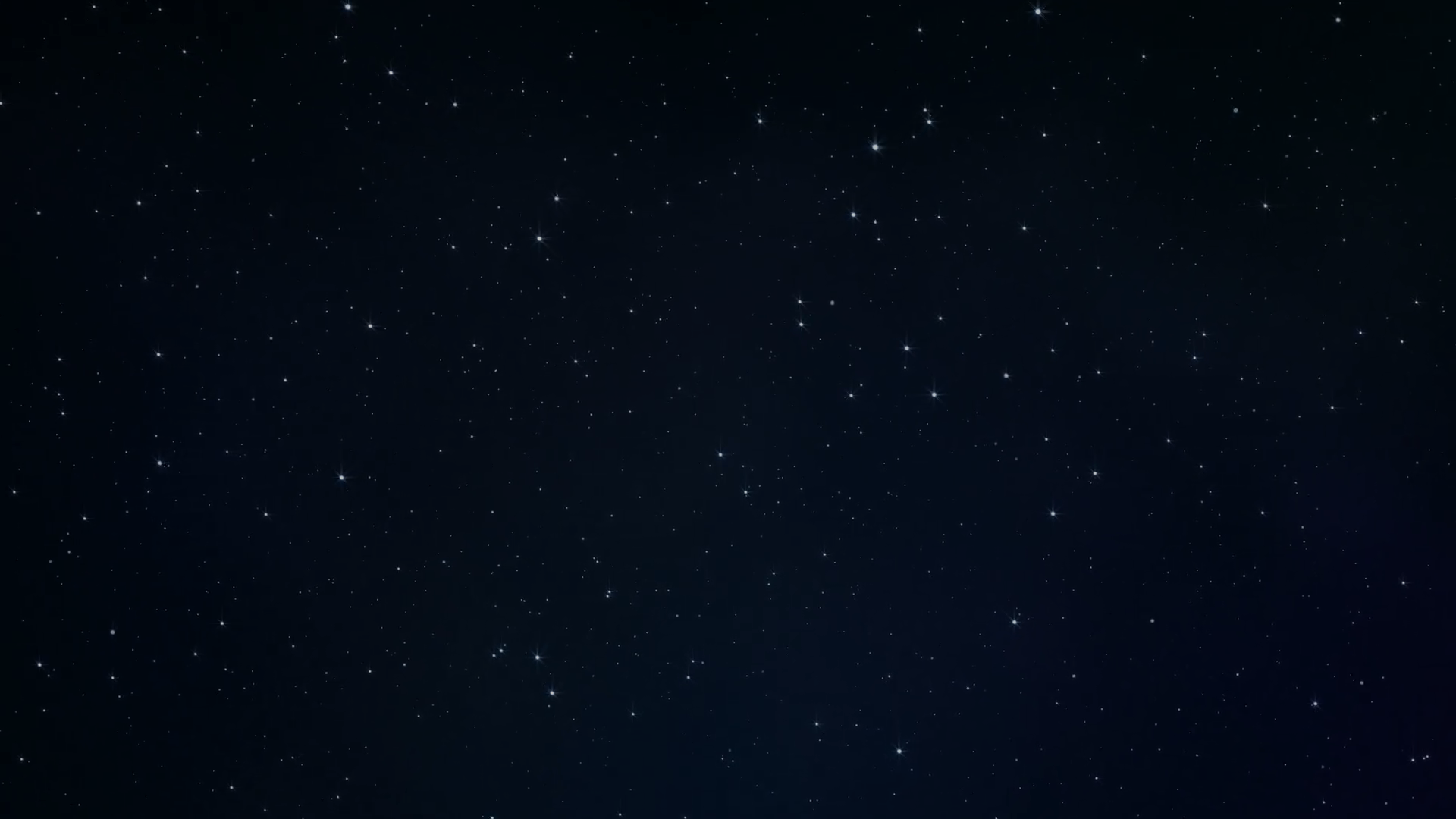 Інтелектуальна розминка
1. Які небесні явища виникають внаслідок  обертання Землі навколо своєї осі?
Добовий рух небесних світил
2. Які одиниці вимірювання часу вам відомі?
Секунди, хвилини, години, роки, століття, тисячоліття
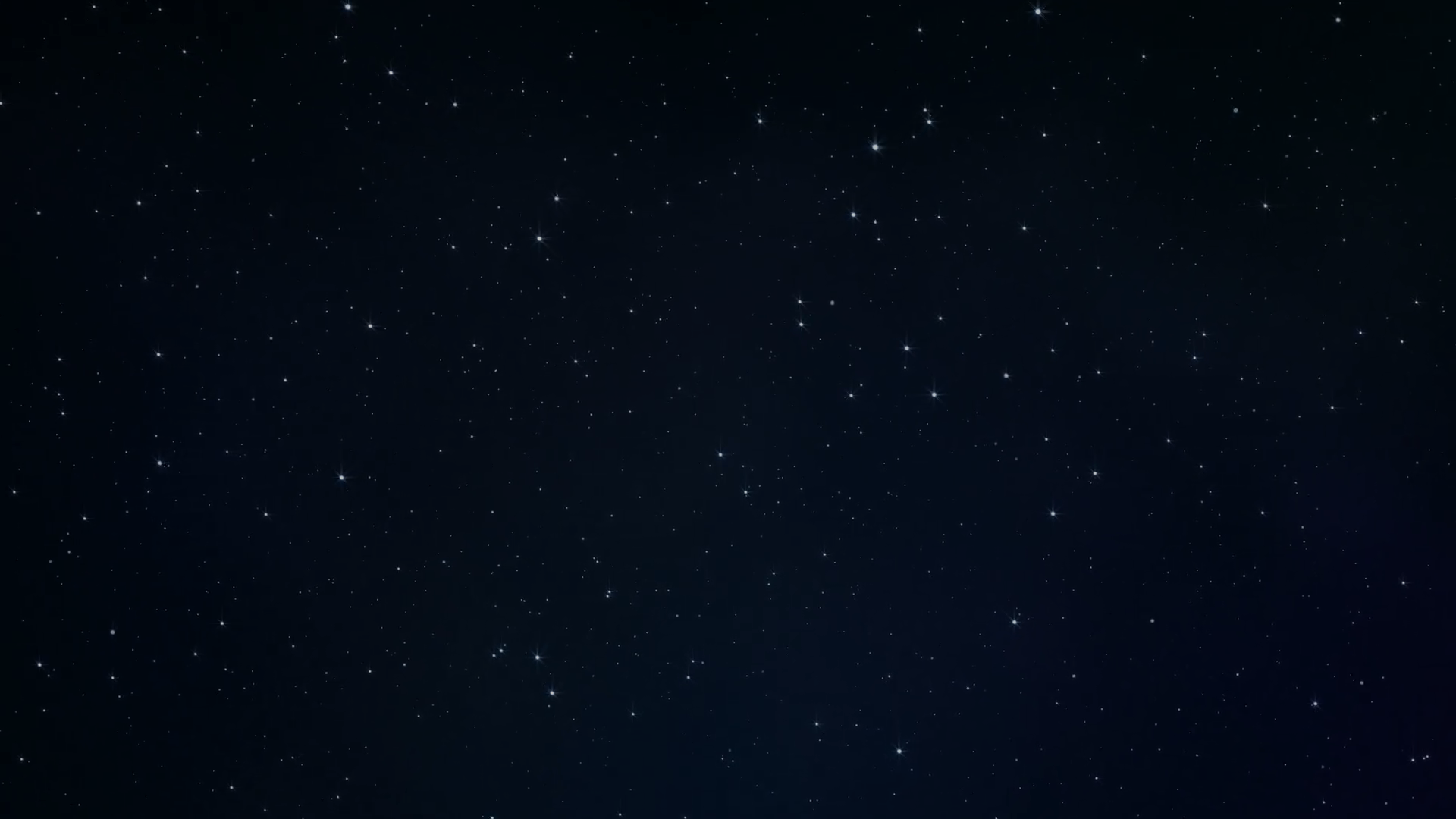 Інтелектуальна розминка
3. Які природні процеси покладені в основу вимірювання часу?
4. Чому святкування Різдва у католиків і православних християн відзначається у різні дні?
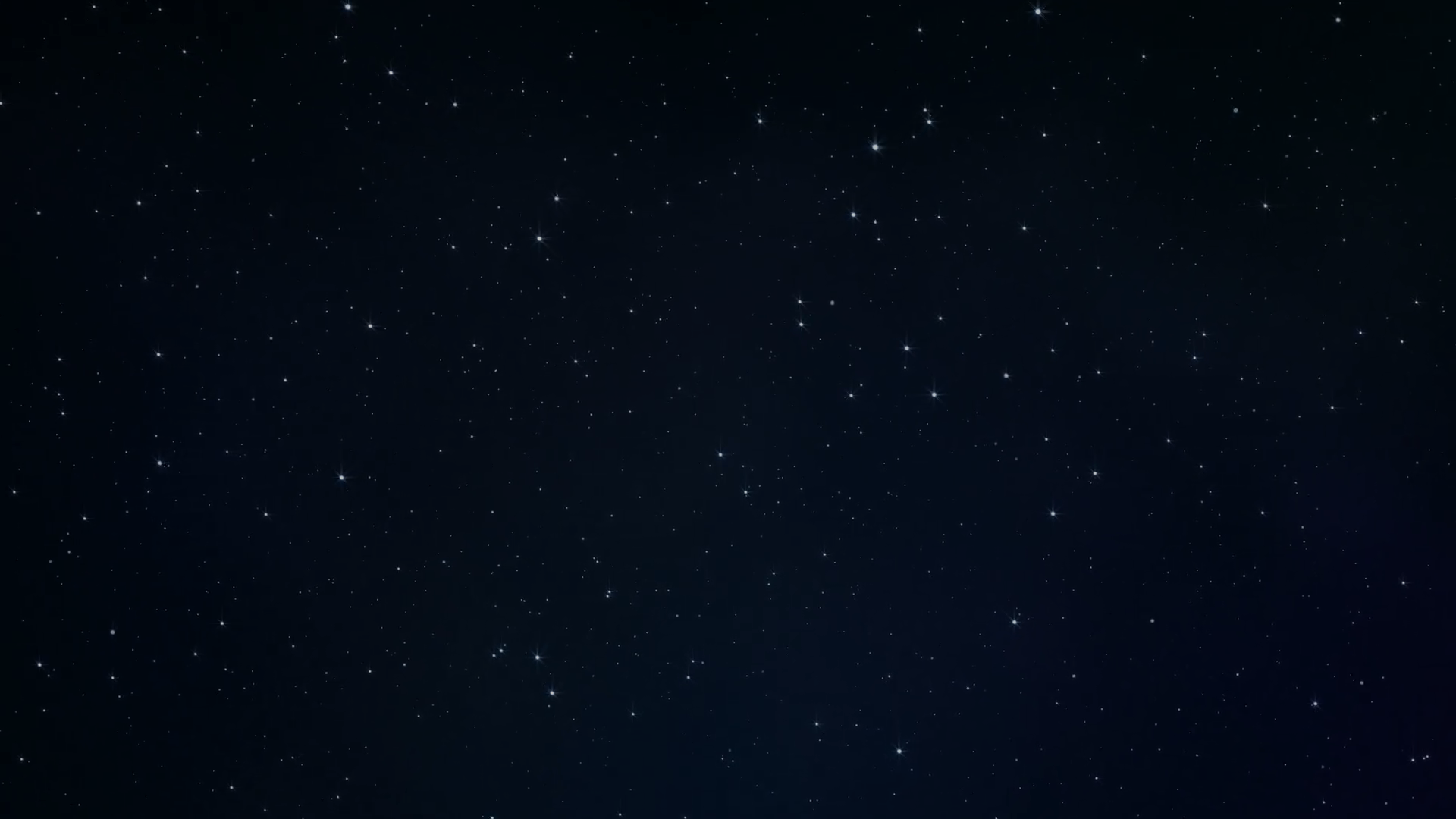 Основа вимірювання часу
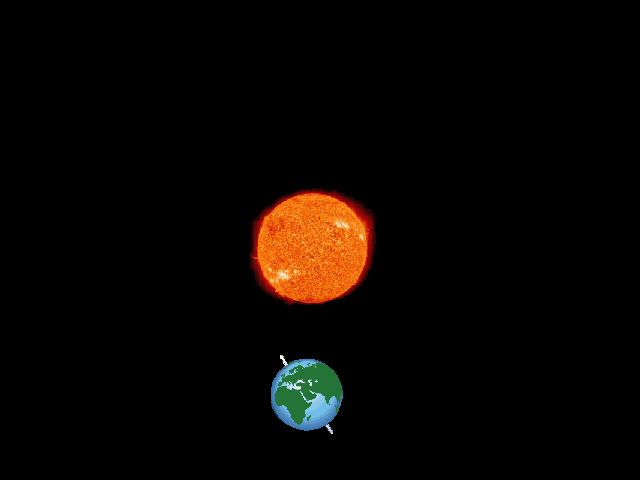 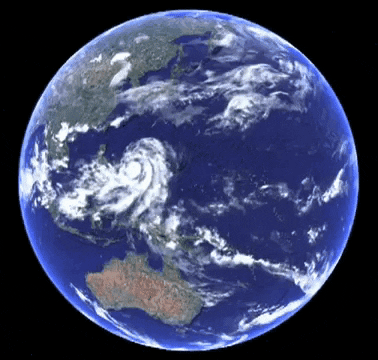 Рік
Доба
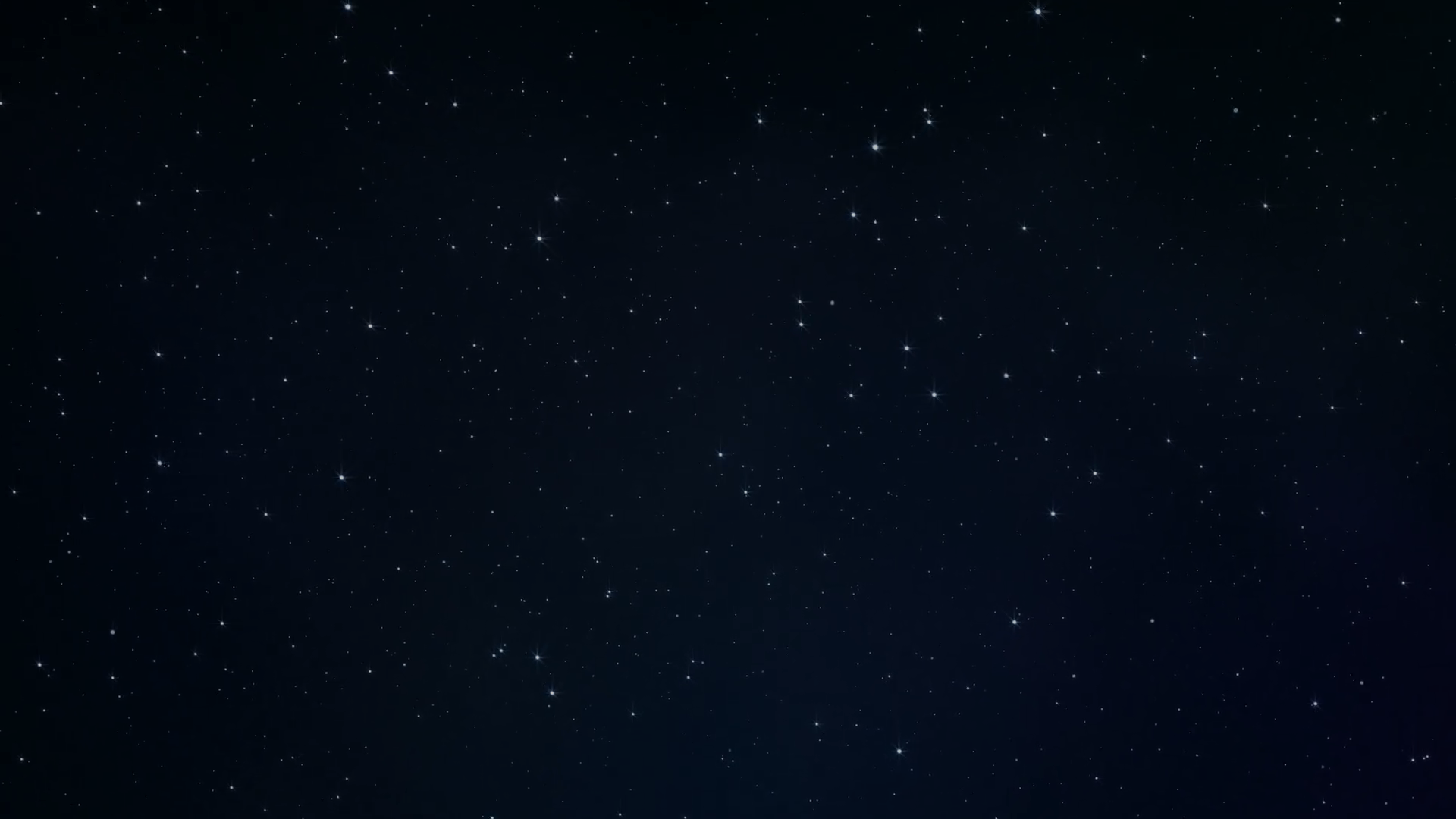 Змінні одиниці часу
Зоряна доба
Сонячна доба
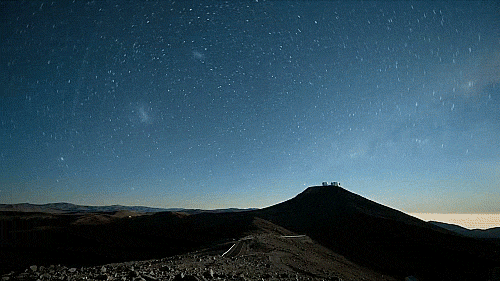 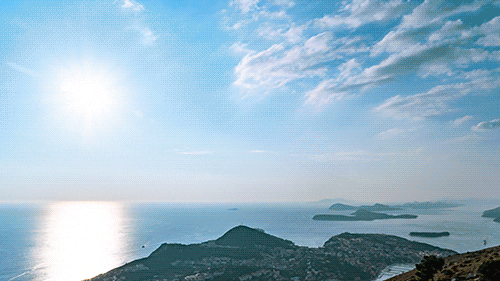 інтервал між двома послідовними верхніми кульмінаціями центру видимого диска Сонця на одному і тому самому меридіані
інтервал між двома однойменними кульмінаціями будь-якої зорі
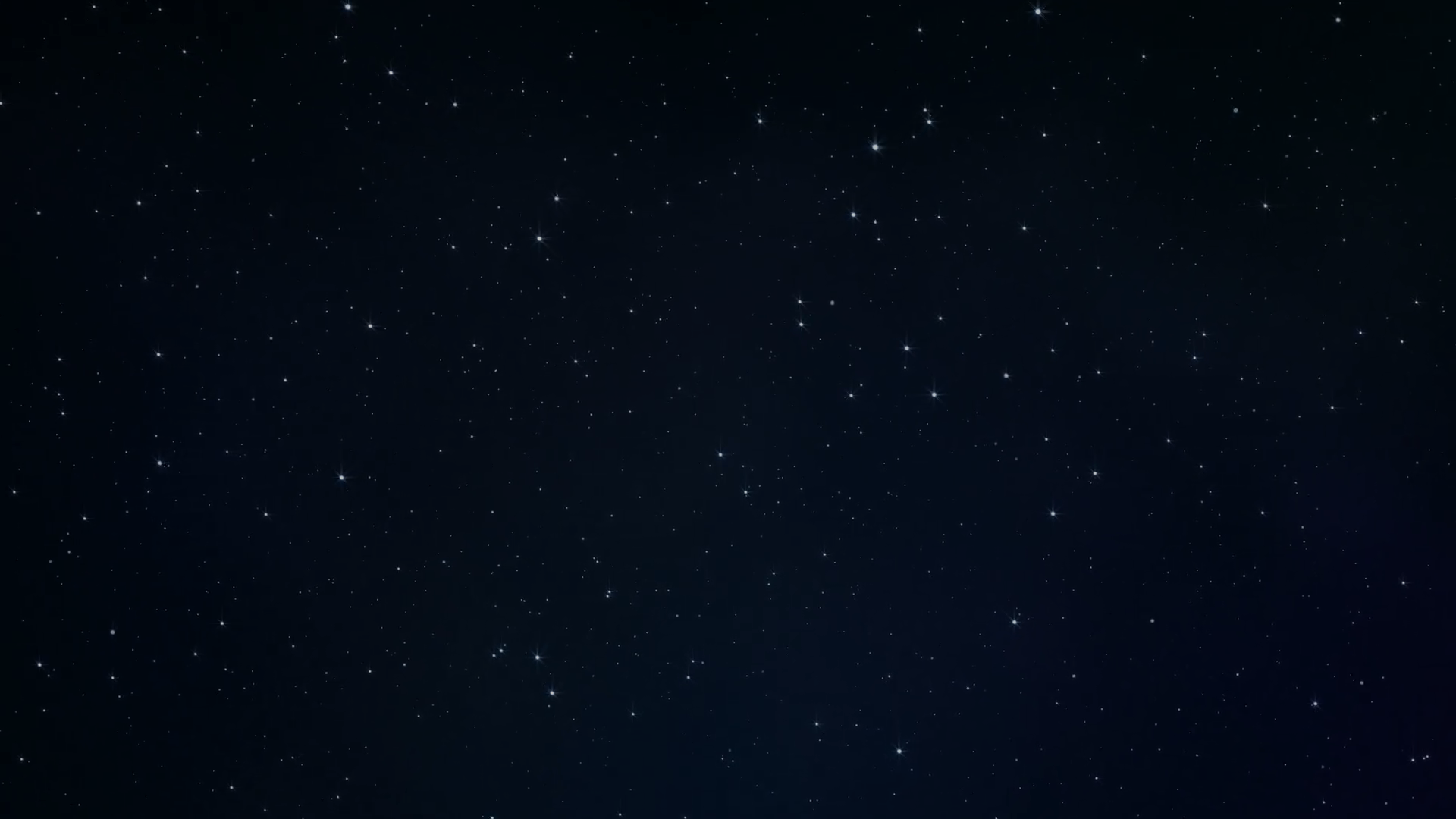 Змінні одиниці часу
Зоряна доба
Сонячна доба
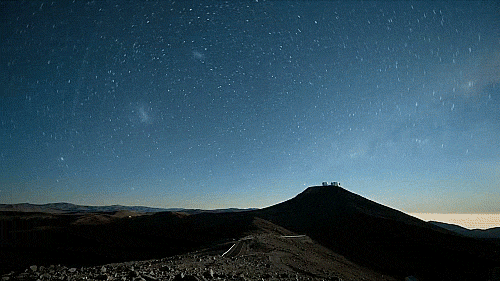 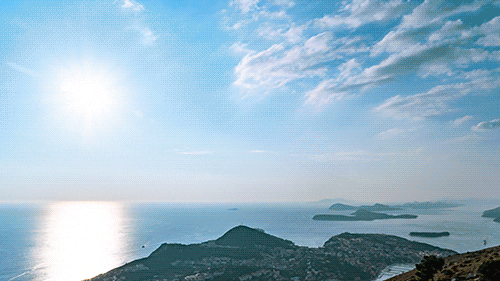 Використовується в астрономії
Використовується в повсякденному житті
Справжня Сонячна доба ≈ зоряна +4 хв 04,56 с
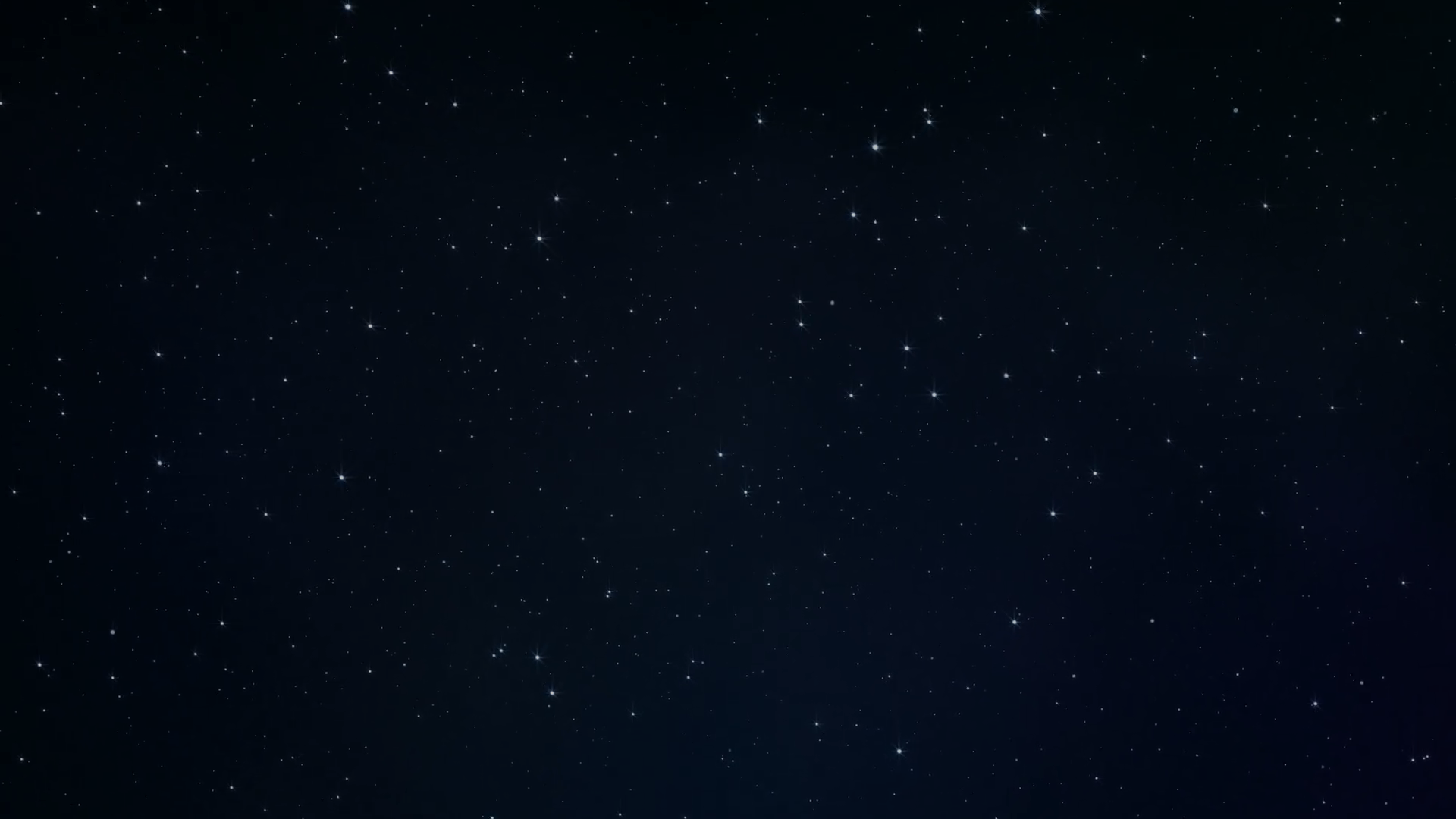 Доба
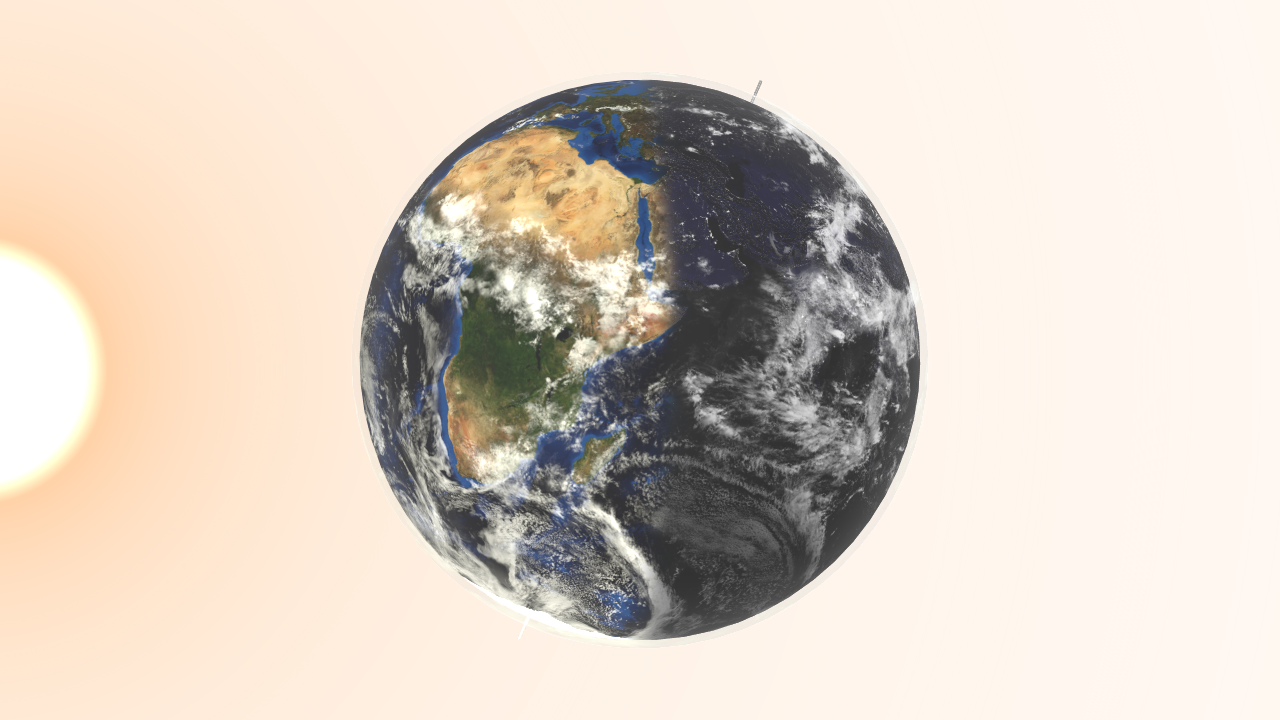 СЕРЕДНЯ СОНЯЧНА ДОБА — інтервал часу між двома послідовними на добу нижніми кульмінаціями середнього Сонця на одному й тому самому меридіані
Середнє Сонце — 
це фіктивна точка, яка здійснює рух по небесному екватору (а не по екліптиці) зі сталою швидкістю
День
Ніч
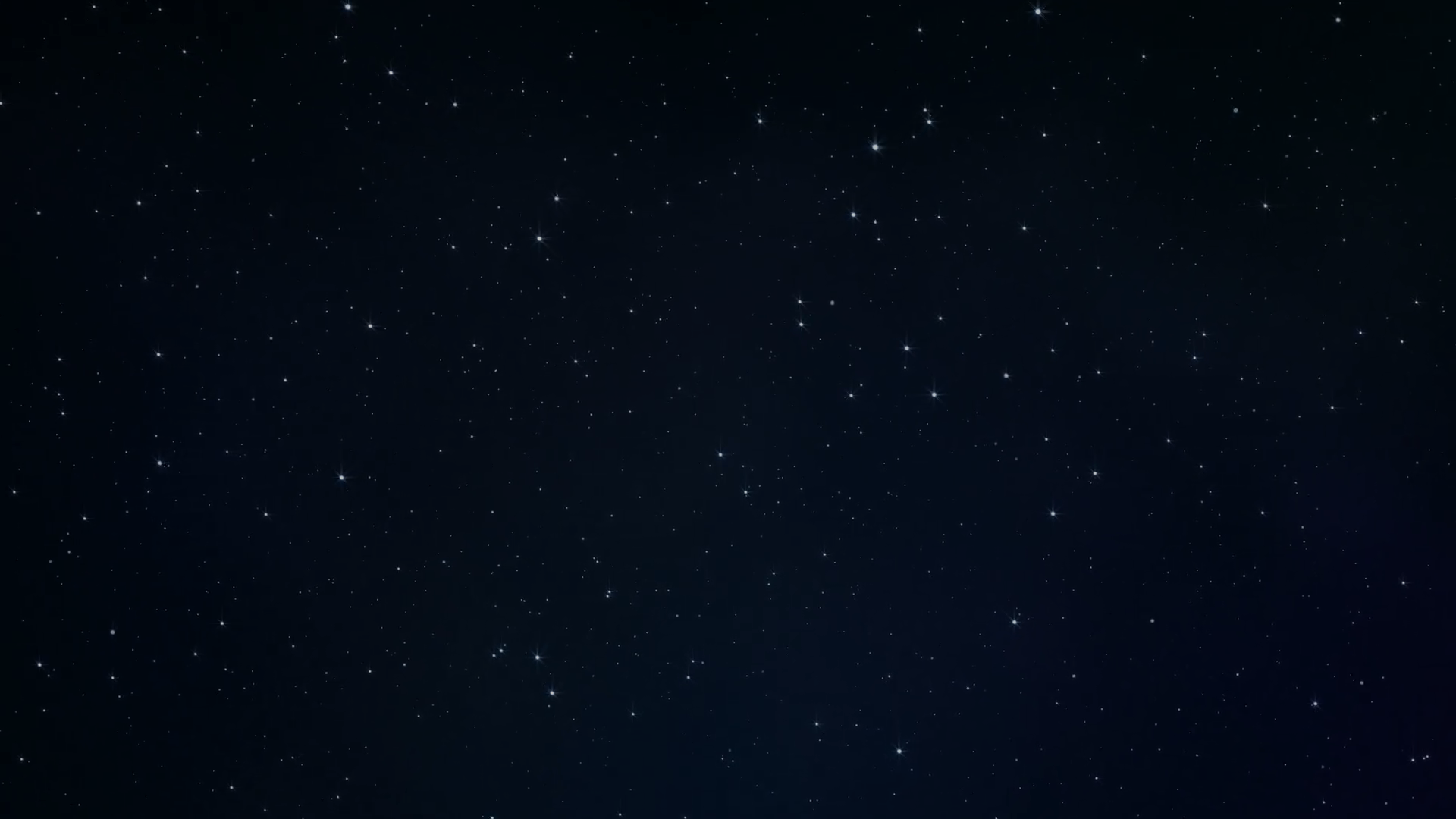 Доба
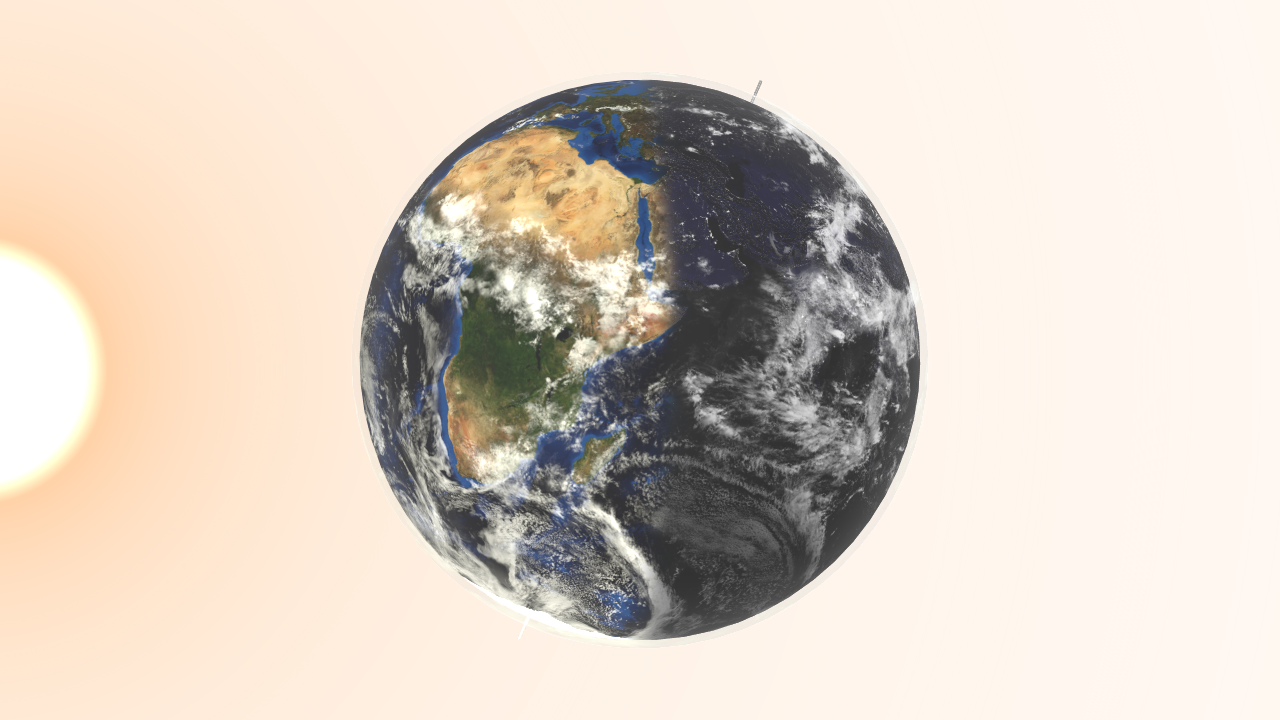 Початок обліку середнього  сонячного часу - північ
Рахунок середнього часу від 0 до 24 години
1 доба = 24 години
1 година = 60 хвилин
1 хвилина = 60 секунд
Після 24 годин (однієї доби) календарна дата збільшується на одиницю
Астрономія і визначення часу
Кульмінація Сонця залежить від меридіана
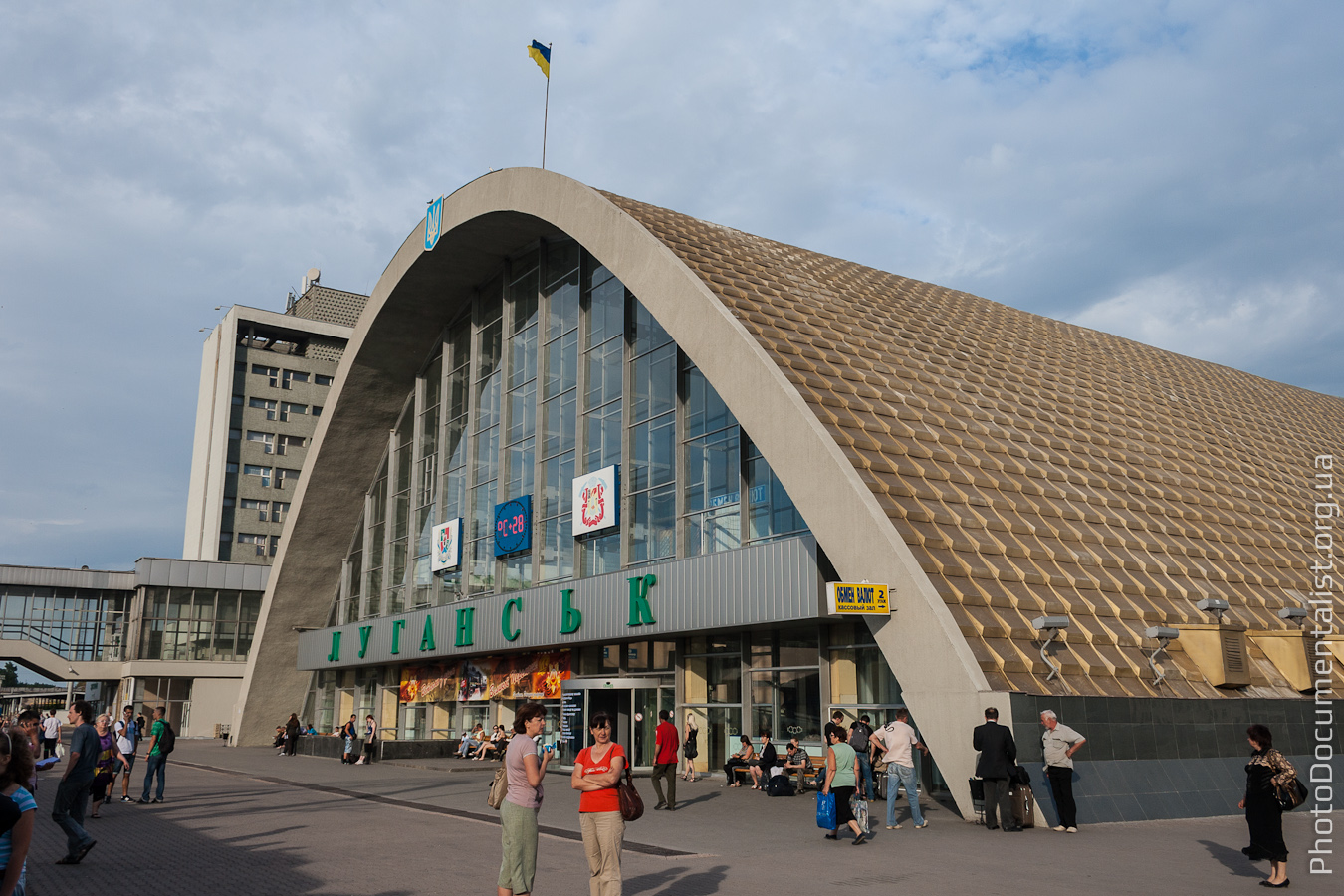 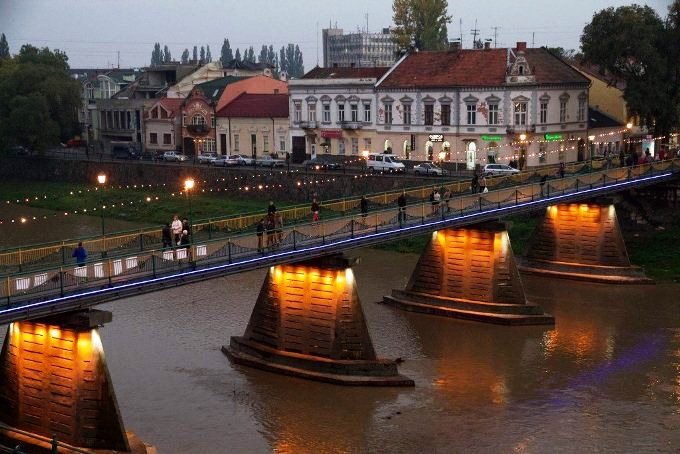 На 38 хв. раніше
На 31 хв. пізніше
Астрономія і визначення часу
МІСЦЕВИЙ ЧАС – час виміряний на певному географічному меридіані
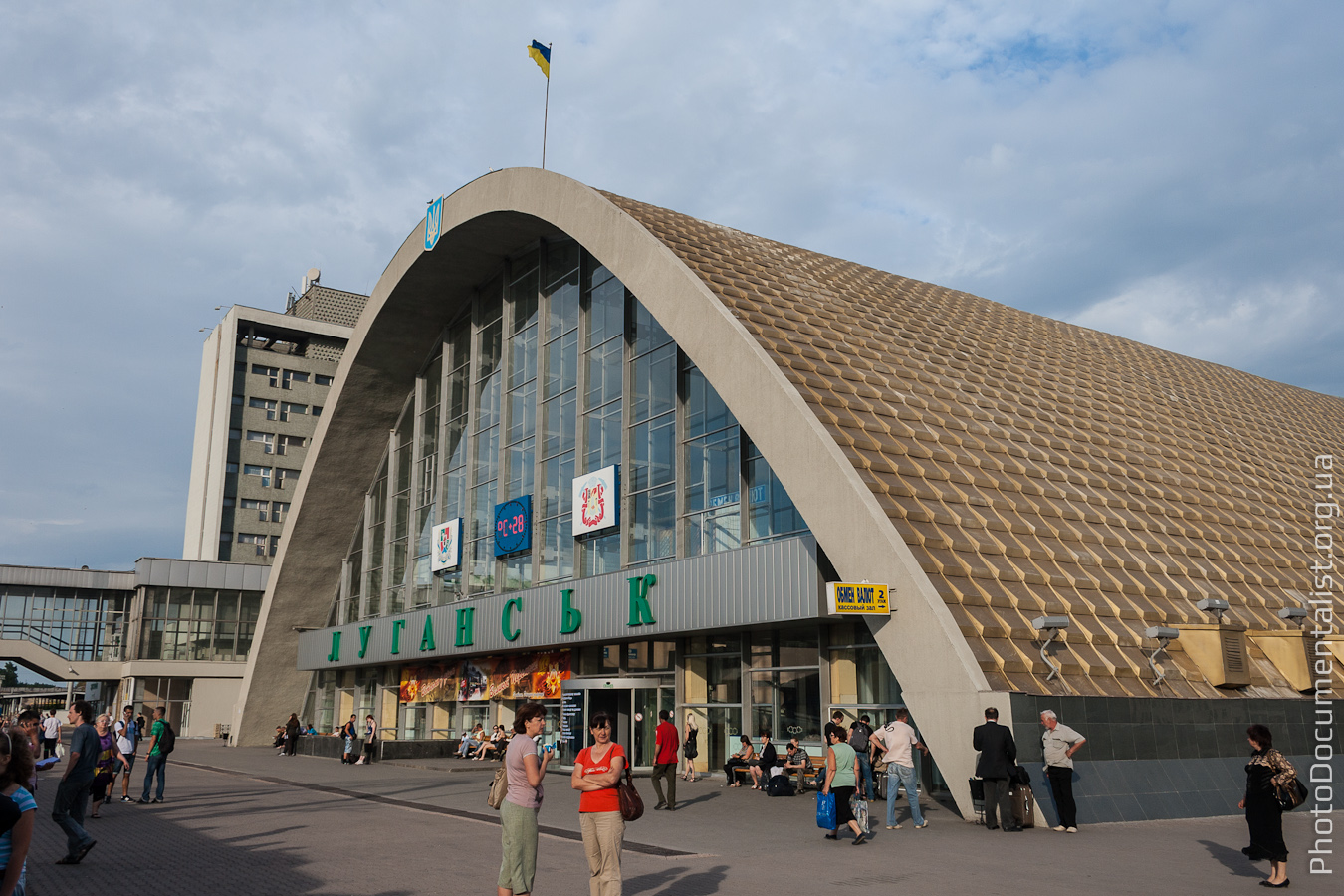 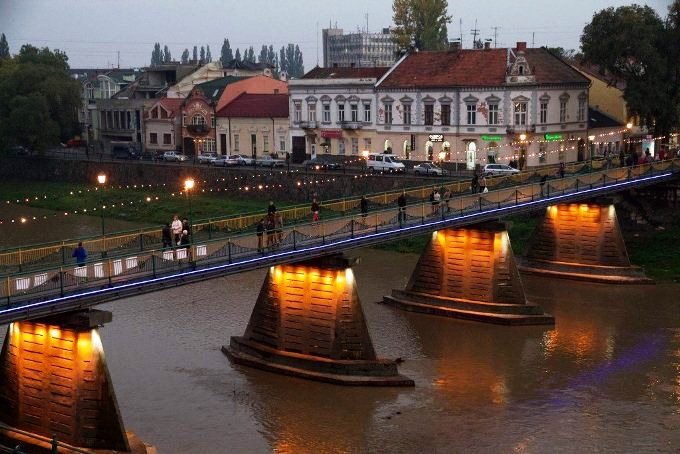 12:38
11:29
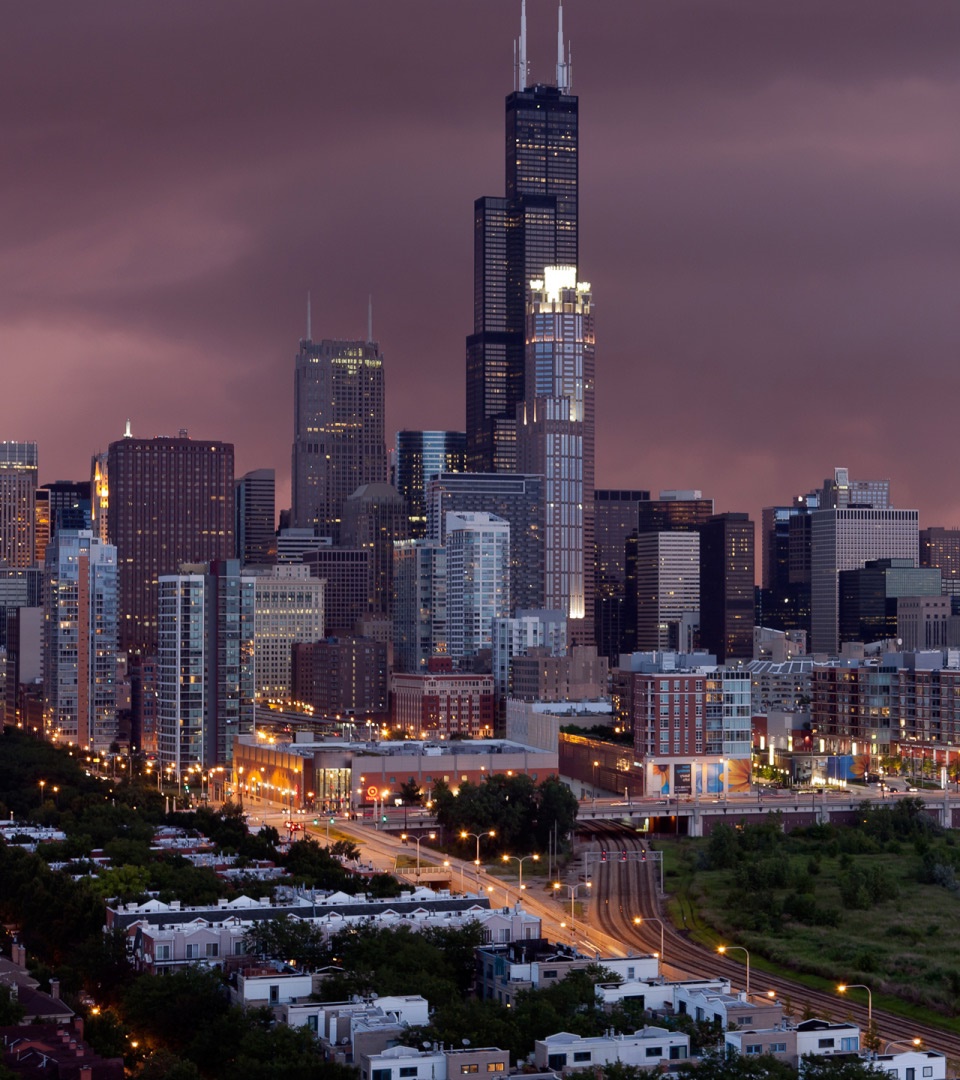 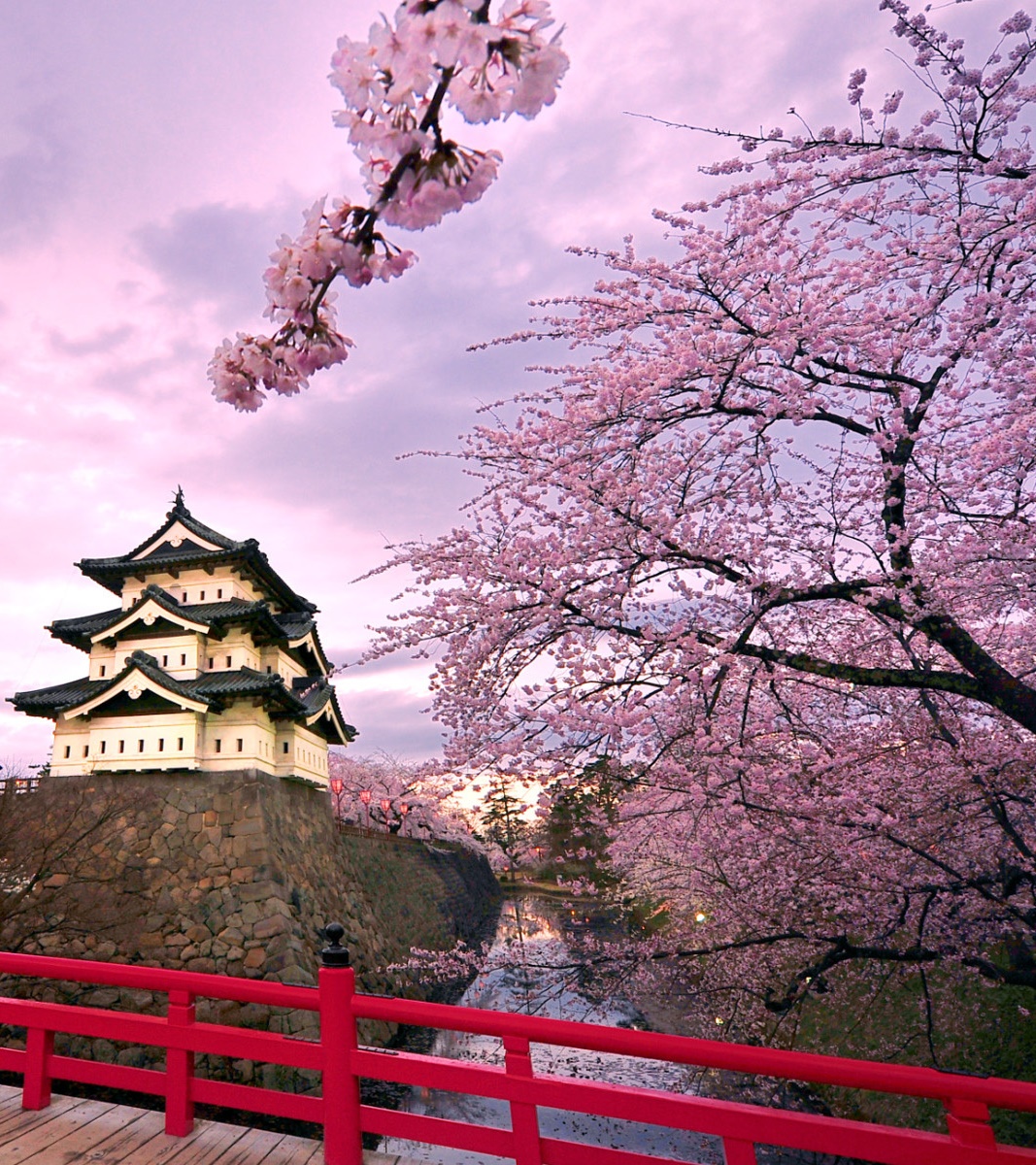 Астрономія і визначення часу
Ранок у Японії
Ніч у Чикаго
Чим східніше знаходиться меридіан тим раніше розпочинається нова доба
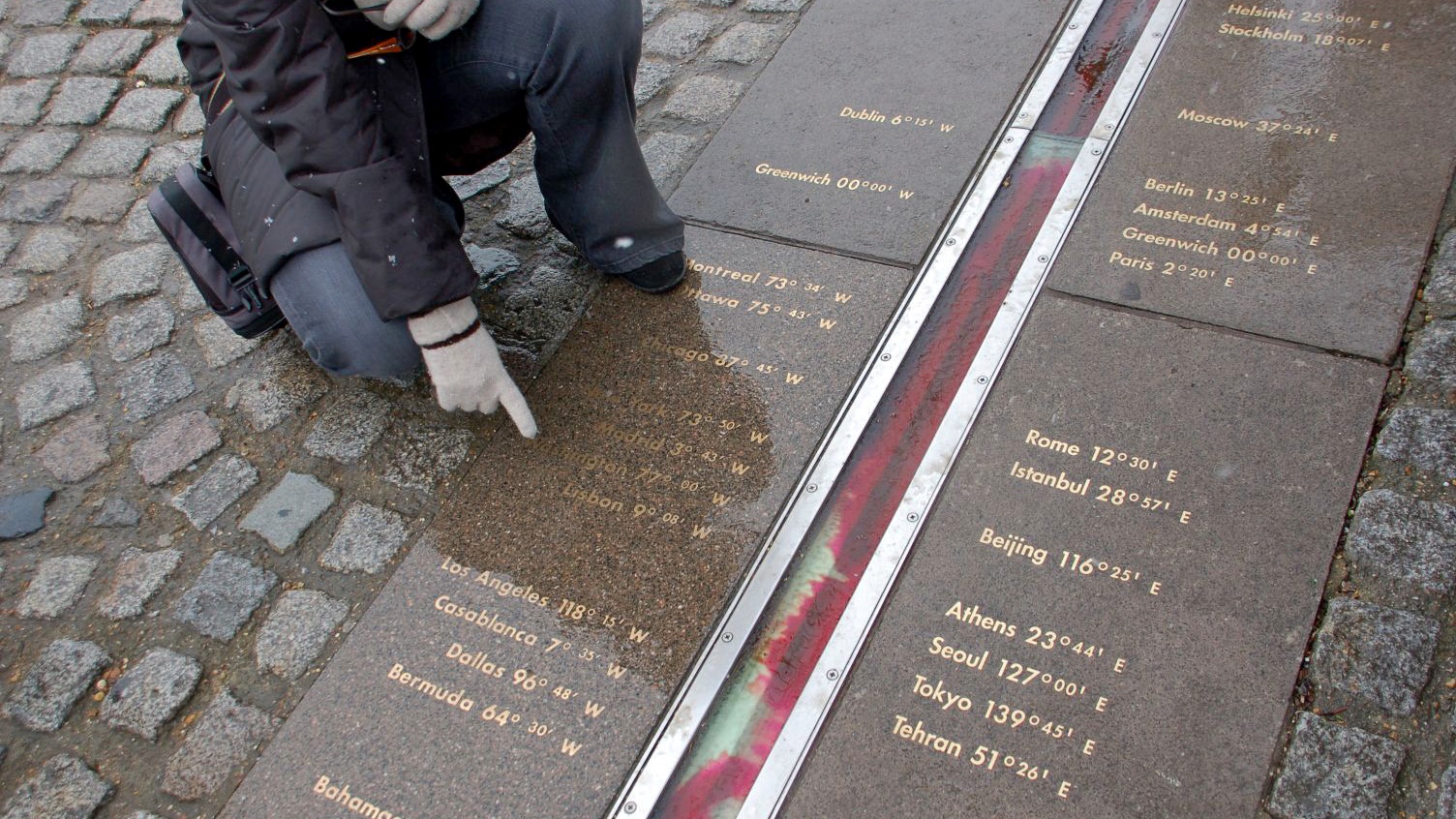 Астрономія та визначення часу
ВСЕСВІТНИЙ ЧАС (UT) - місцевий середній час грінвіцького меридіана (GTM)
Гринвіцький меридіан 
(маркування на землі)
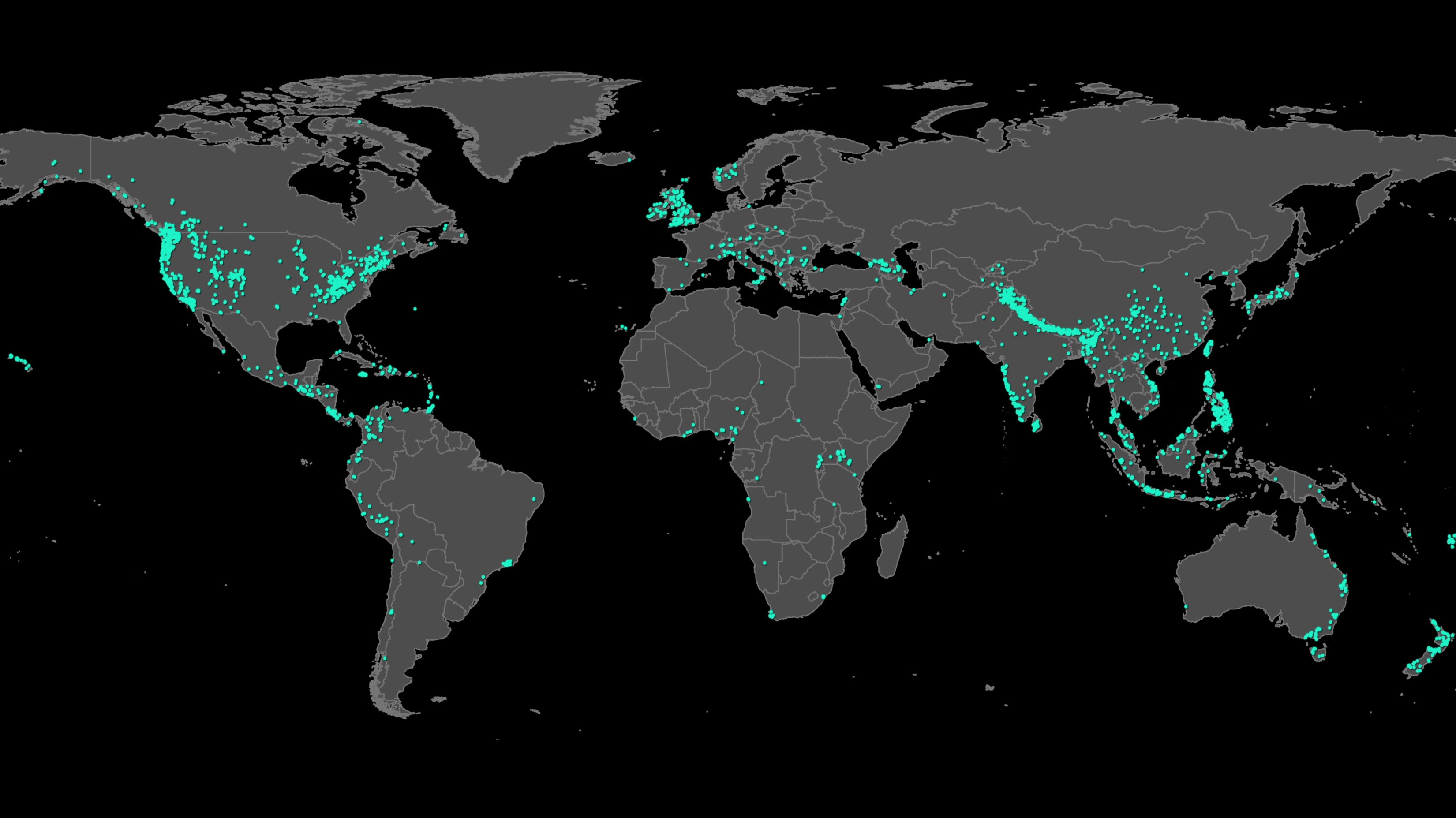 13
14
15
16
17
18
19
20
21
22
23
0
1
2
3
4
5
6
7
8
9
10
11
12
±12
−11
−10
−9
−8
−7
−6
−5
−4
−3
−2
−1
0
+1
+2
+3
+4
+5
+6
+7
+8
+9
+10
+11
24:00
1:00
2:00
3:00
4:00
5:00
6:00
7:00
8:00
9:00
10:00
11:00
12:00
13:00
14:00
15:00
16:00
17:00
18:00
19:00
20:00
21:00
22:00
23:00
00:00
165o
150o
135o
120o
105o
90o
75o
60o
45o
30o
15o
0o
15o
30o
45o
60o
75o
90o
105o
120o
135o
150o
165o
180o
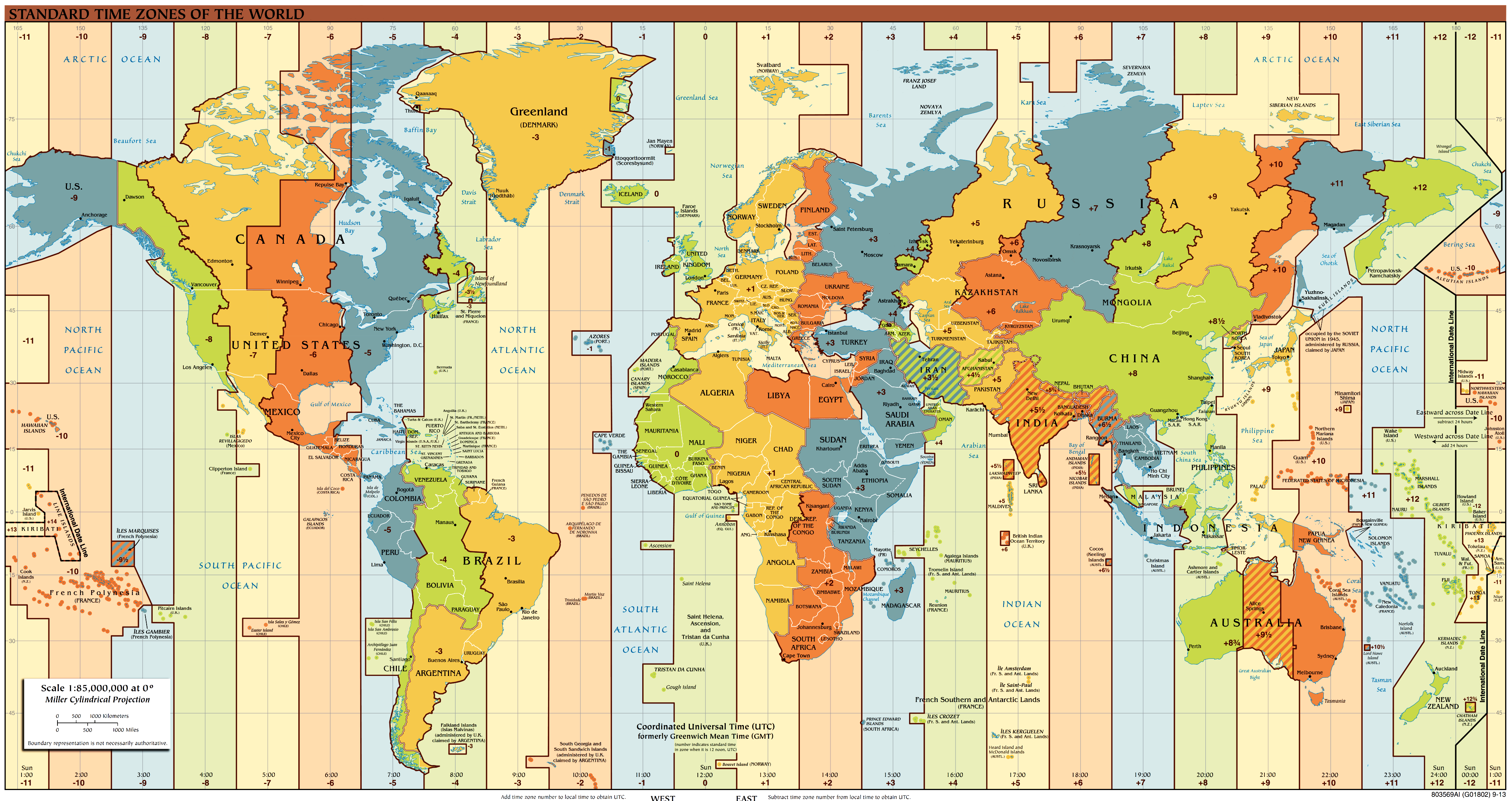 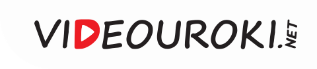 Астрономія і визначення часу
ПОЯСНИЙ ЧАС – дорівнює середньому часу меридіана відповідного поясу
В межах поясу - однаковий час
Київський час – час другого поясу
Випереджає Всесвітній на 2 год
Лінія зміни дат
Астрономія і визначення часу
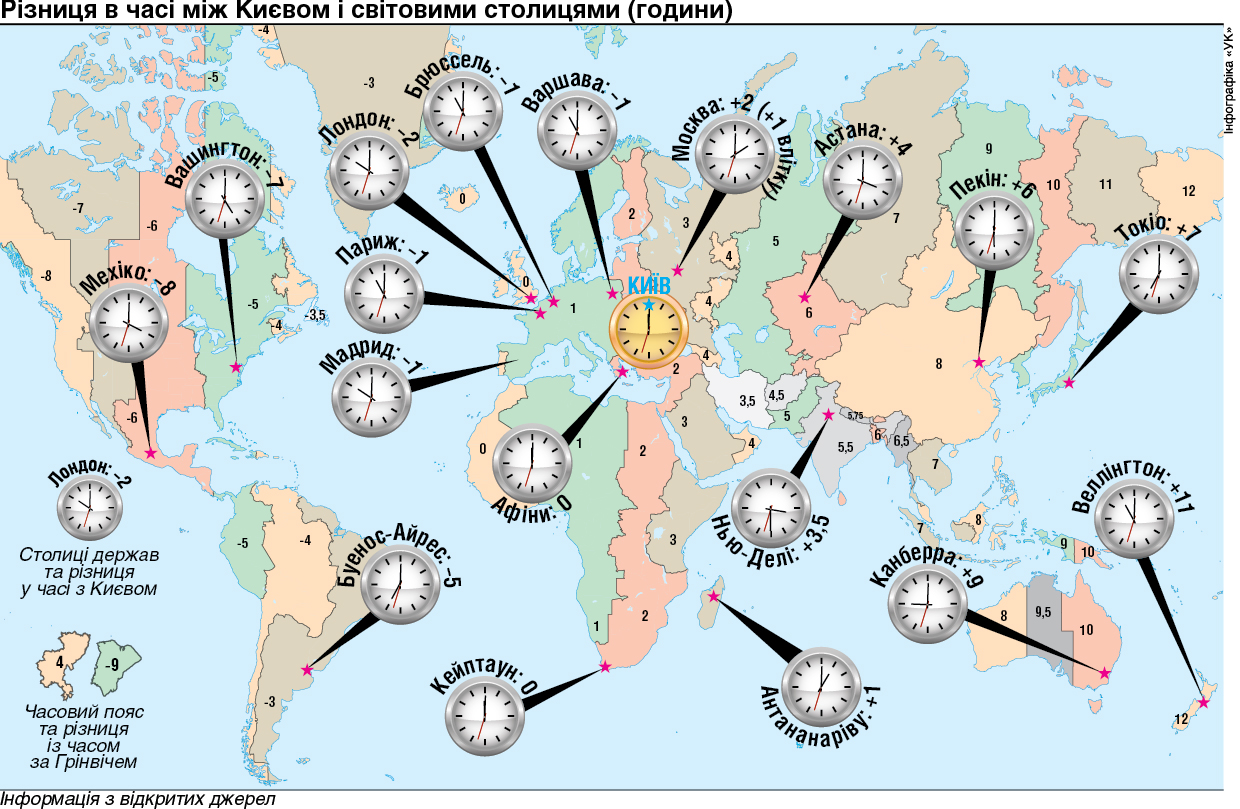 ЛІТНІЙ ЧАС 
від останньої неділі березня до останньої неділі жовтня.
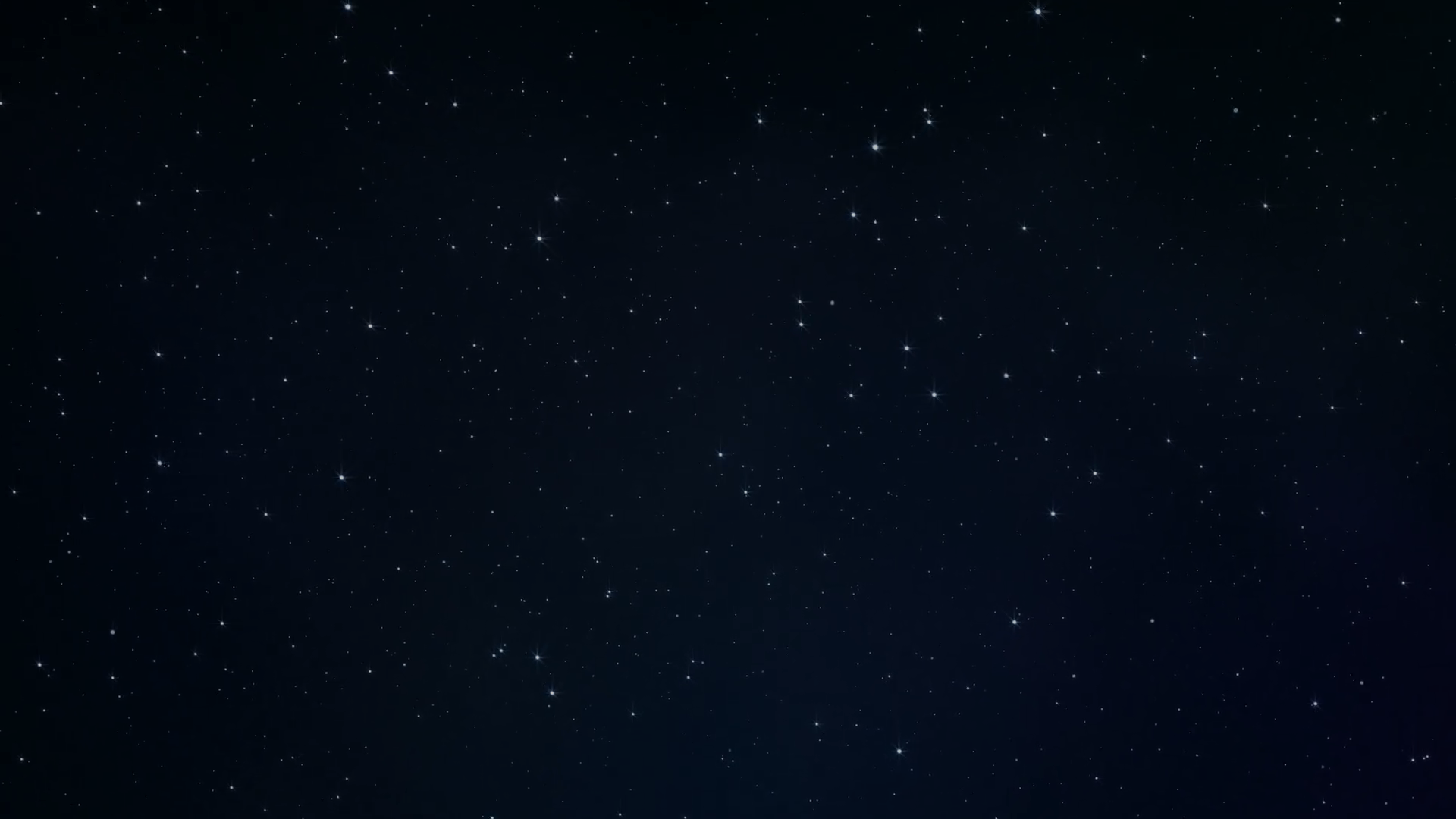 Астрономія та визначення часу
ТРОПІЧНИЙ РІК - проміжок часу між двома послідовними проходженнями центра істинного Сонця через точку весняного рівнодення.()
365 днів 5 годин 48 хвилин 46 секунд
ЗОРЯНИЙ РІК – інтервал часу, за який центр сонячного диска здійснює повний оберт по екліптиці відносно зір.
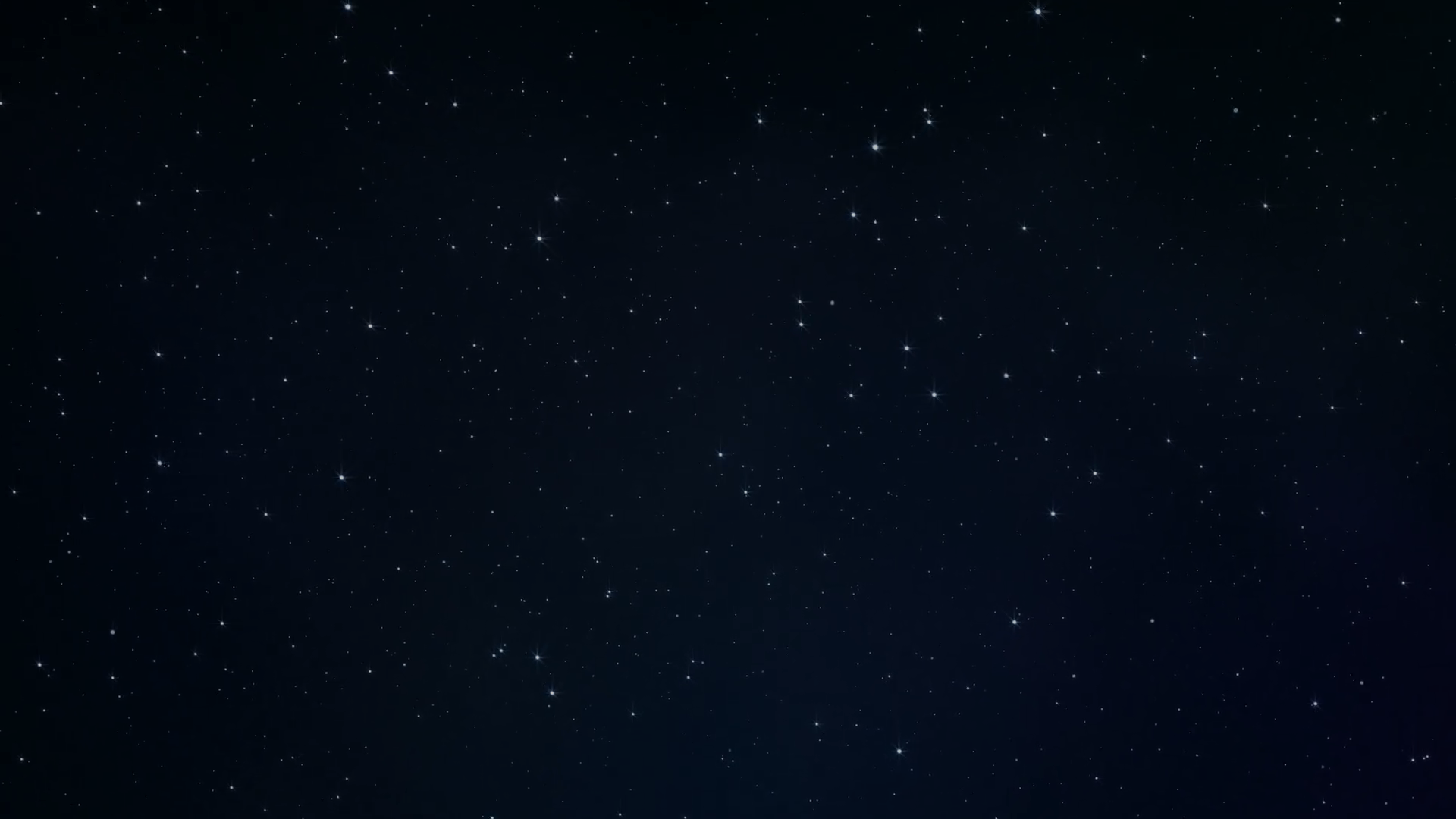 Астрономія та визначення часу
ЗОРЯНИЙ РІК = ТРОПІЧНИЙ РІК + 20 хв 24 с
Зміщення точки весняного рівнодення
Тропічний рік – основна календарна одиниця часу
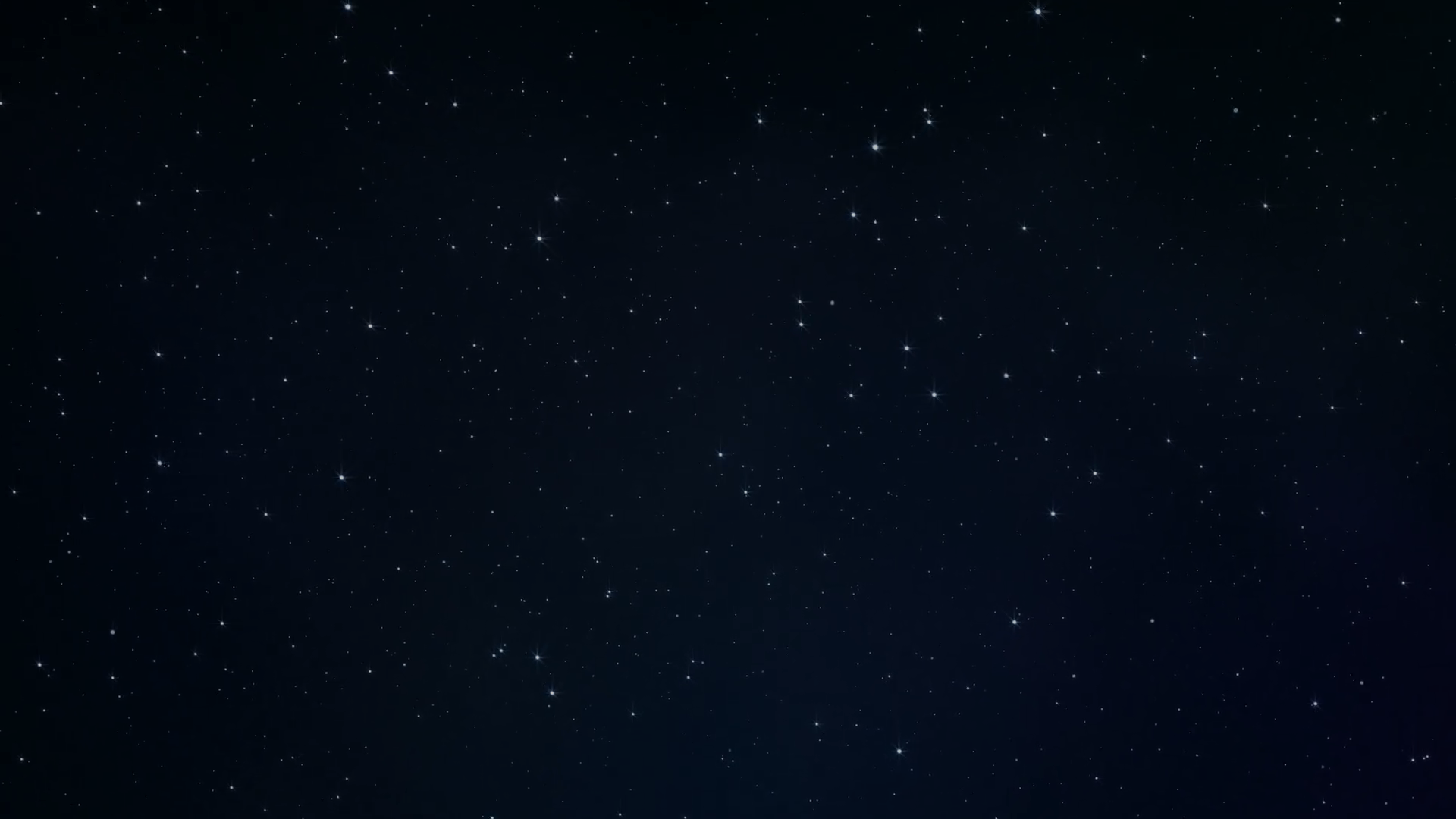 Календарі
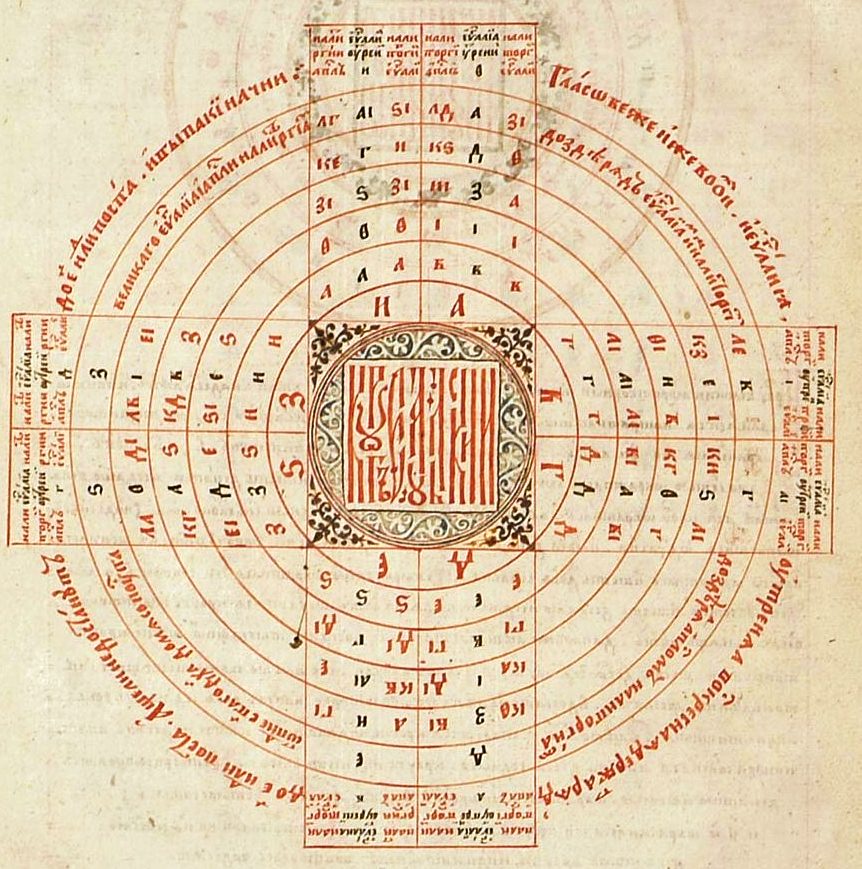 Слово «календар» походить від латинських слів «калео» - проголошую і «календаріум» - боргова книга
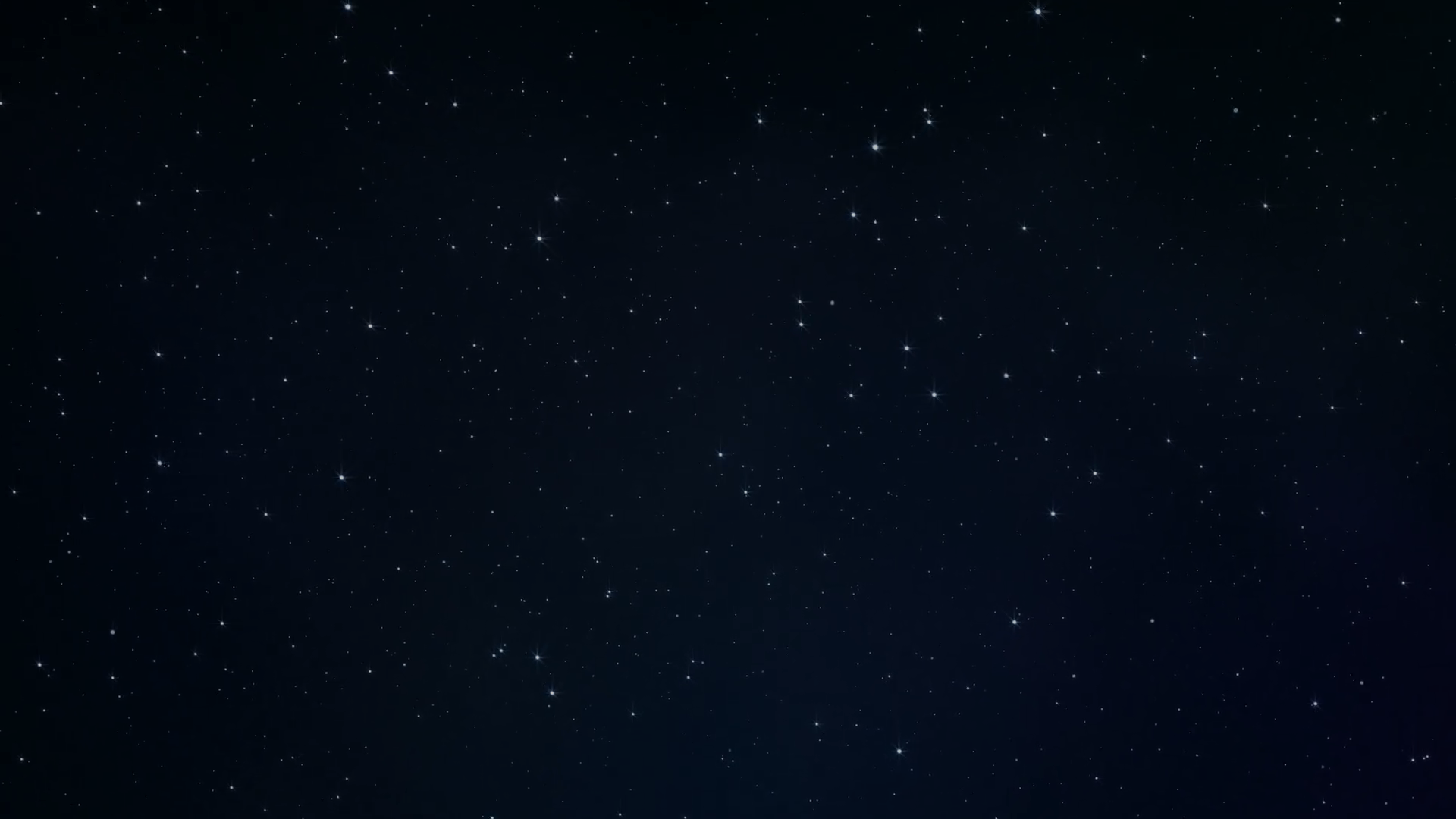 Місячний календар
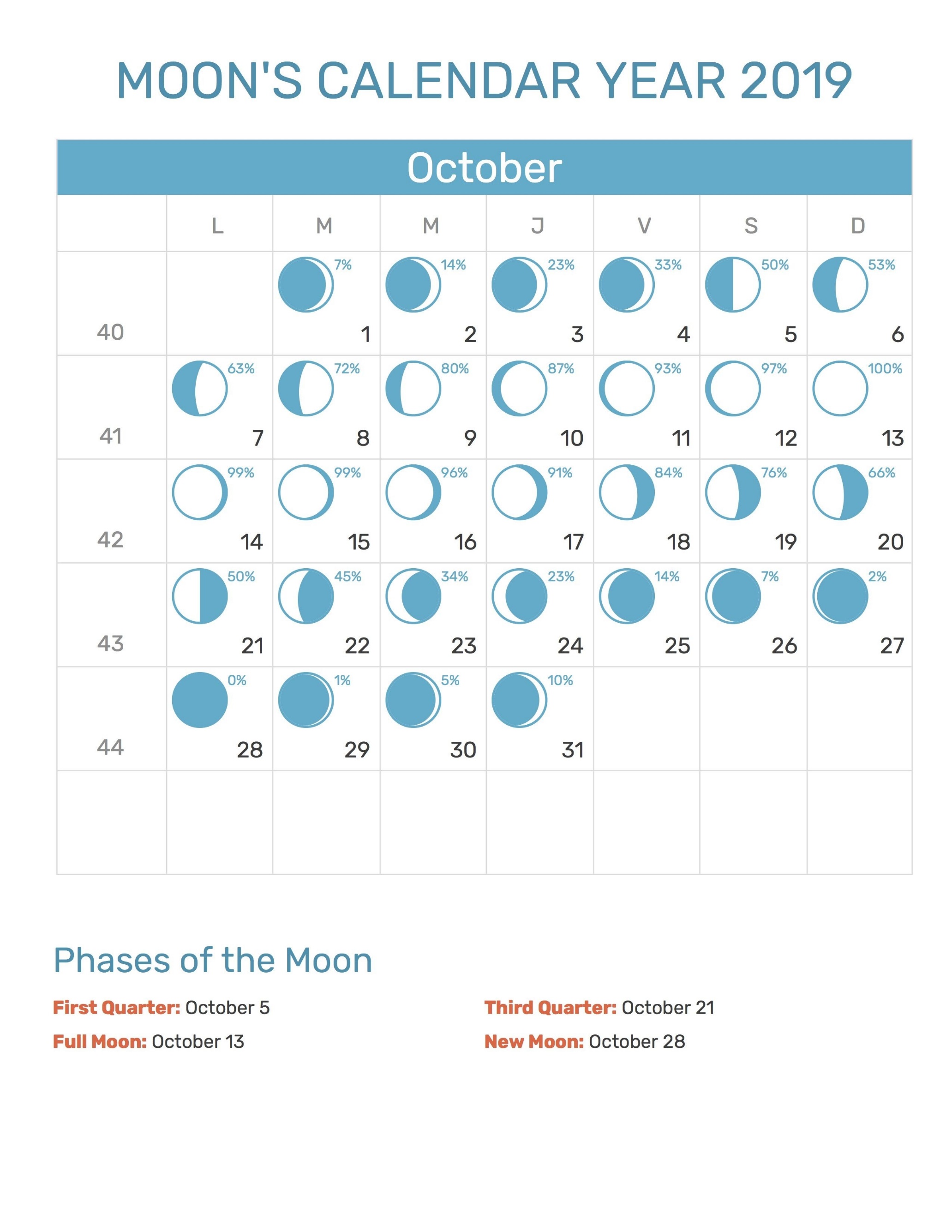 Pік ділиться на 12 місяців, які поперемінно містять у собі
30 або 29 діб.
Триває 354 дні
Початок постійно зміщується
Країни, які сповідують іслам
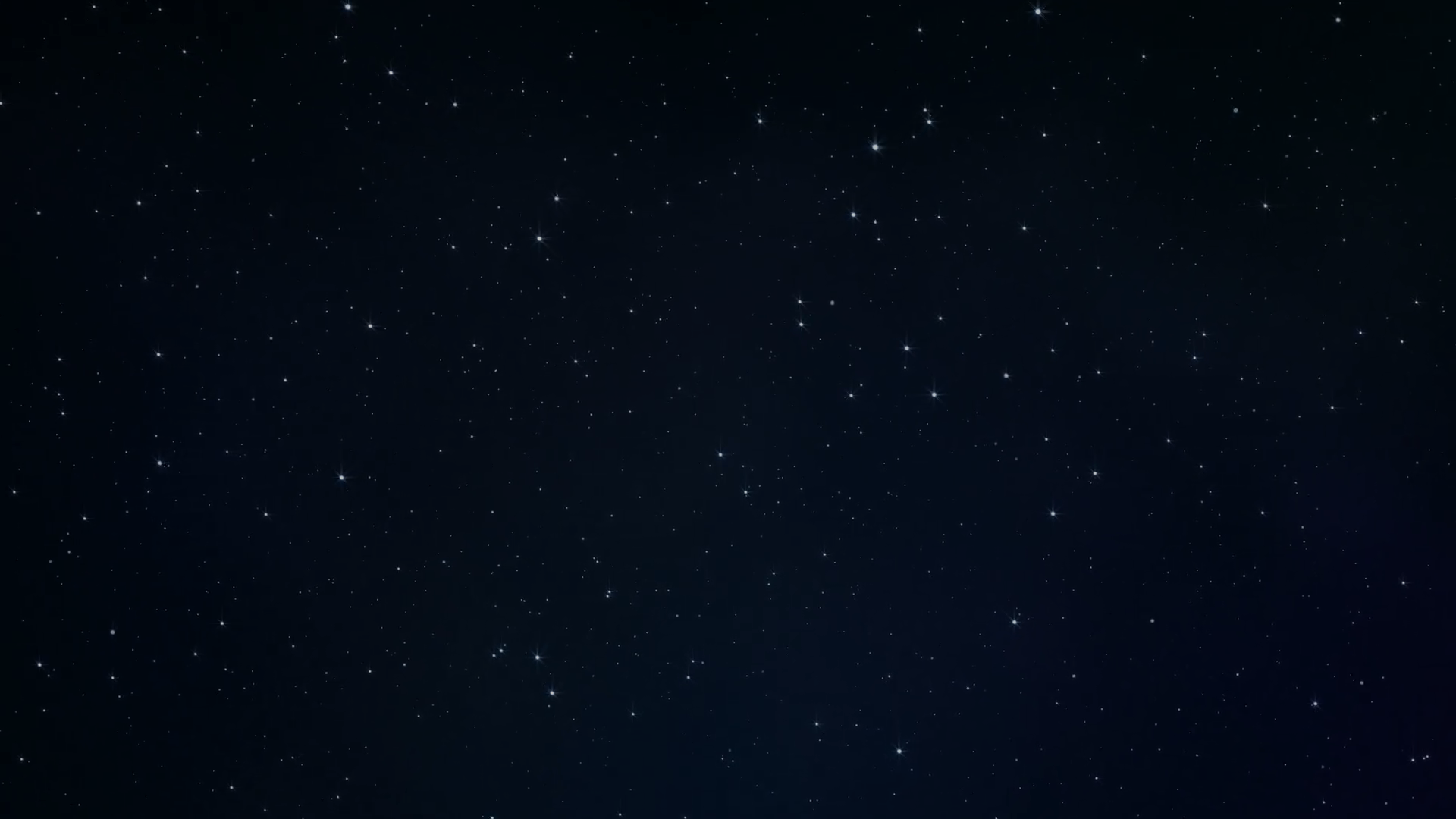 Місячно-сонячний календар
Календар, в основі якого лежить періодичність видимих рухів Місяця і Сонця
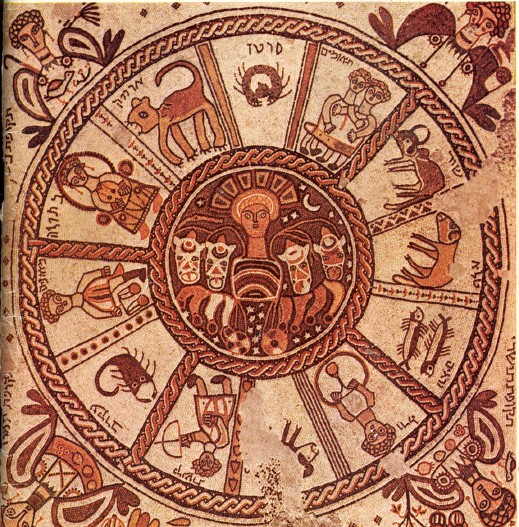 19 сонячних років = 235 місячних місяців
7 разів на кожні 19 років вставляли 13 місяць
Проводять обчислення християнської Пасхи
Ізраїль
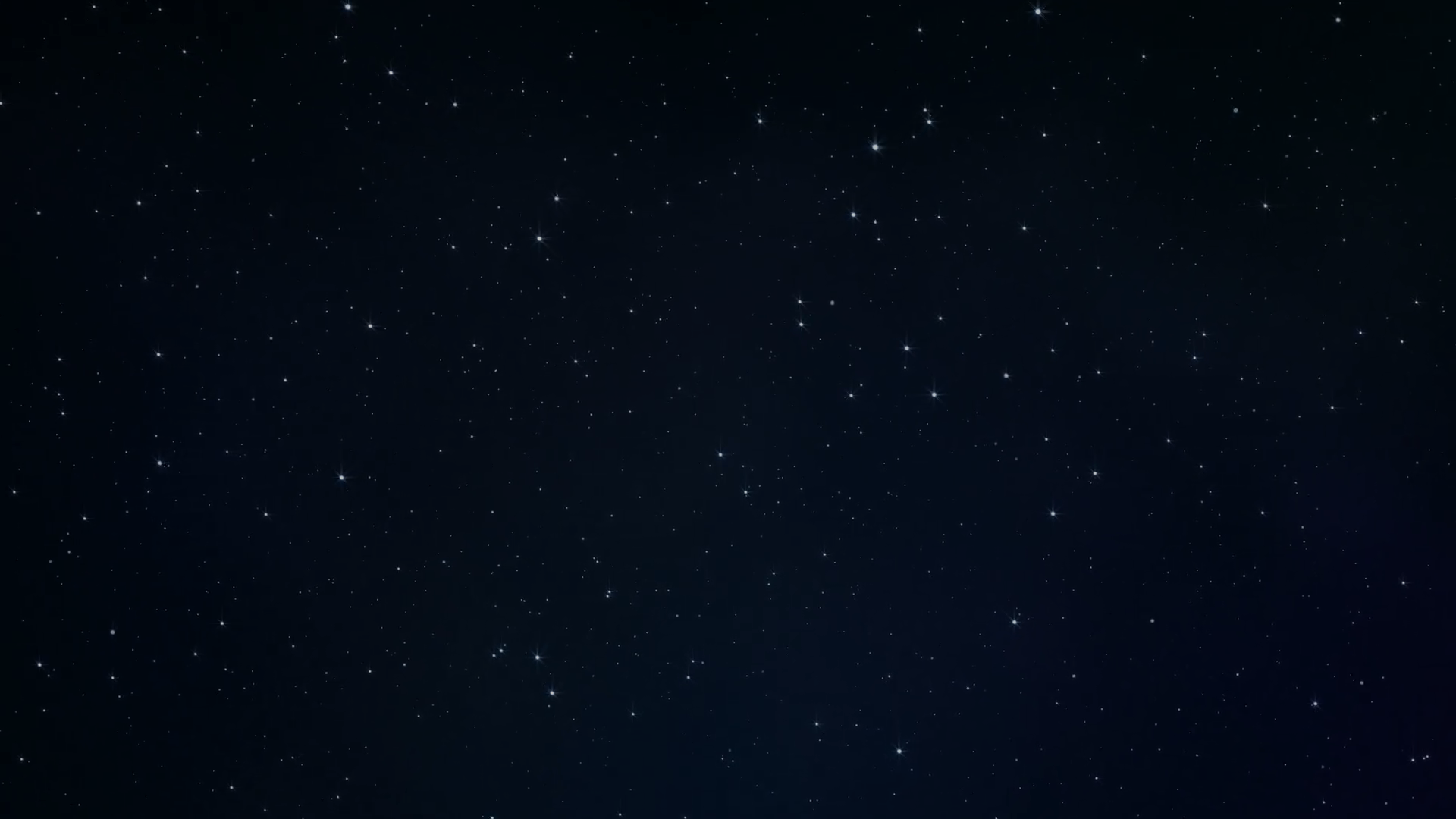 Сонячний календар
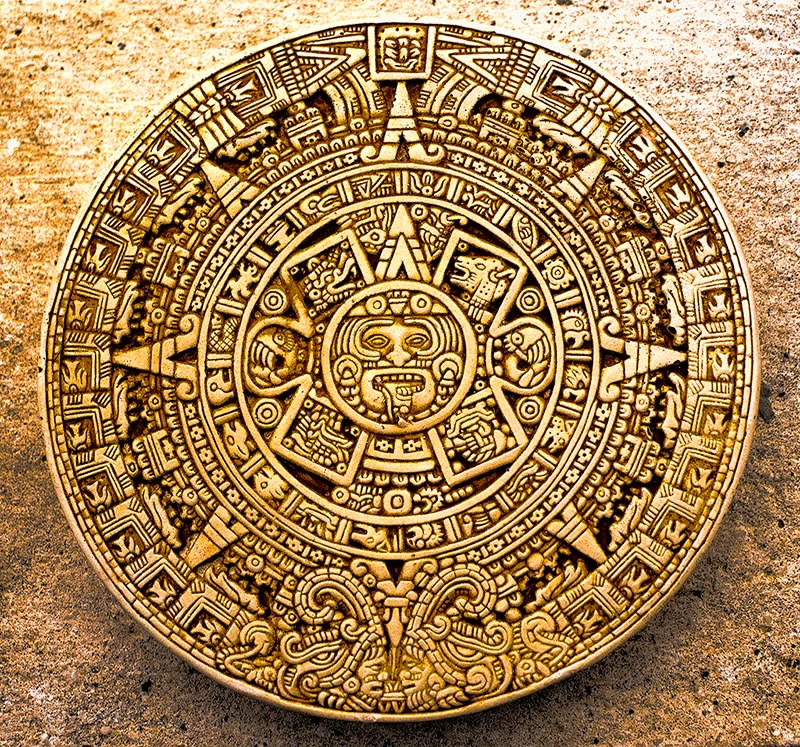 В основі якого лежить тропічний рік
 (Період зміни пір року)
Один із перших – Єгипет
360 днів + 5 святкових
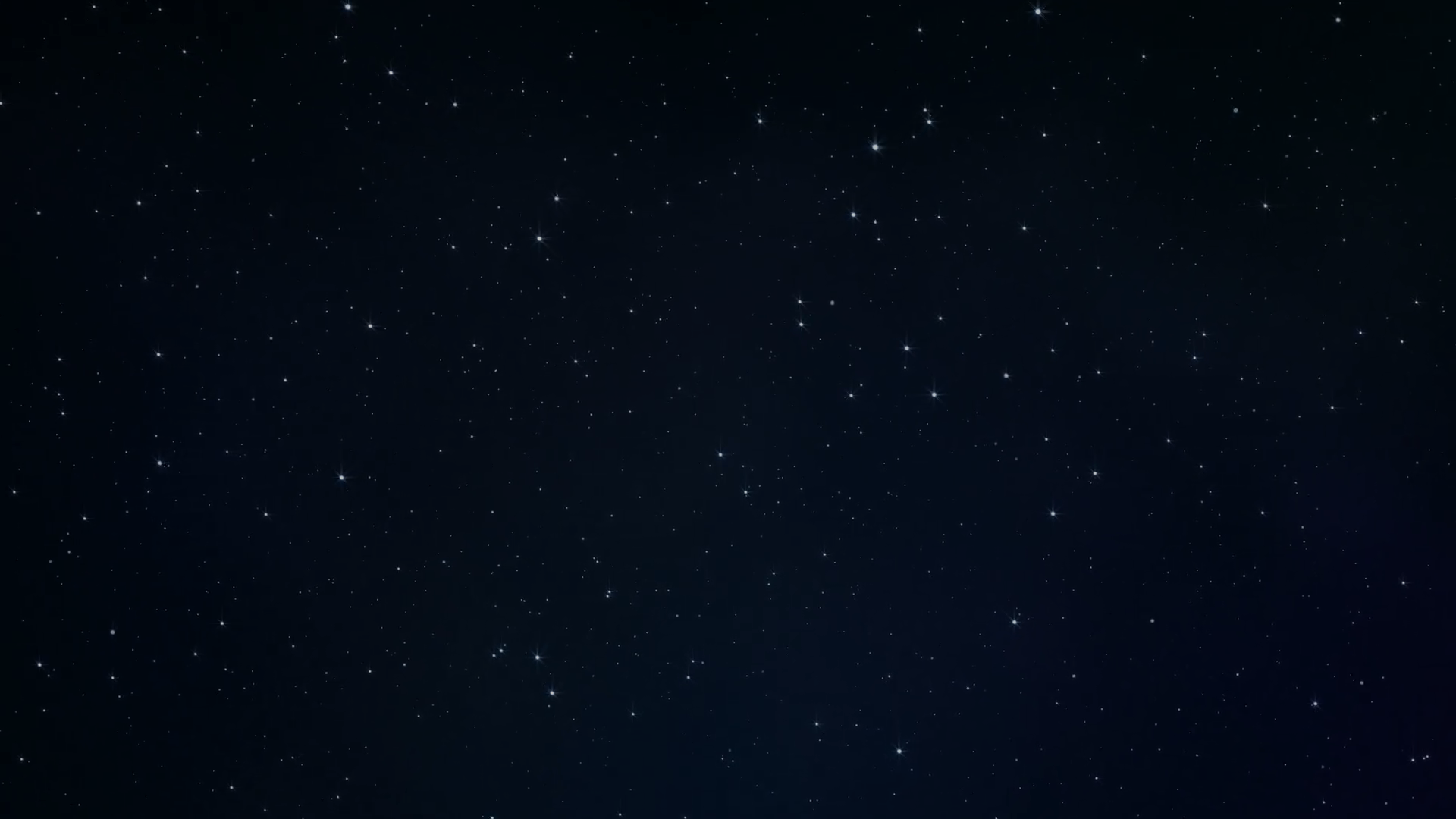 Юліанський календар
1 січня 45 р. до н. е.
Запроваджений 
Г.Ю. Цезаром
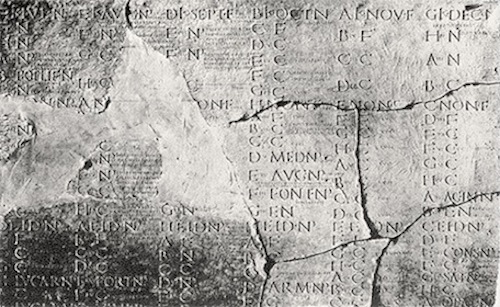 кожен четвертий рік -  високосний (366 діб), решта прості (365 діб)
Юліанський рік = Тропічний рік + 11хв 14 с
Фрагмент збереженого на камені календаря
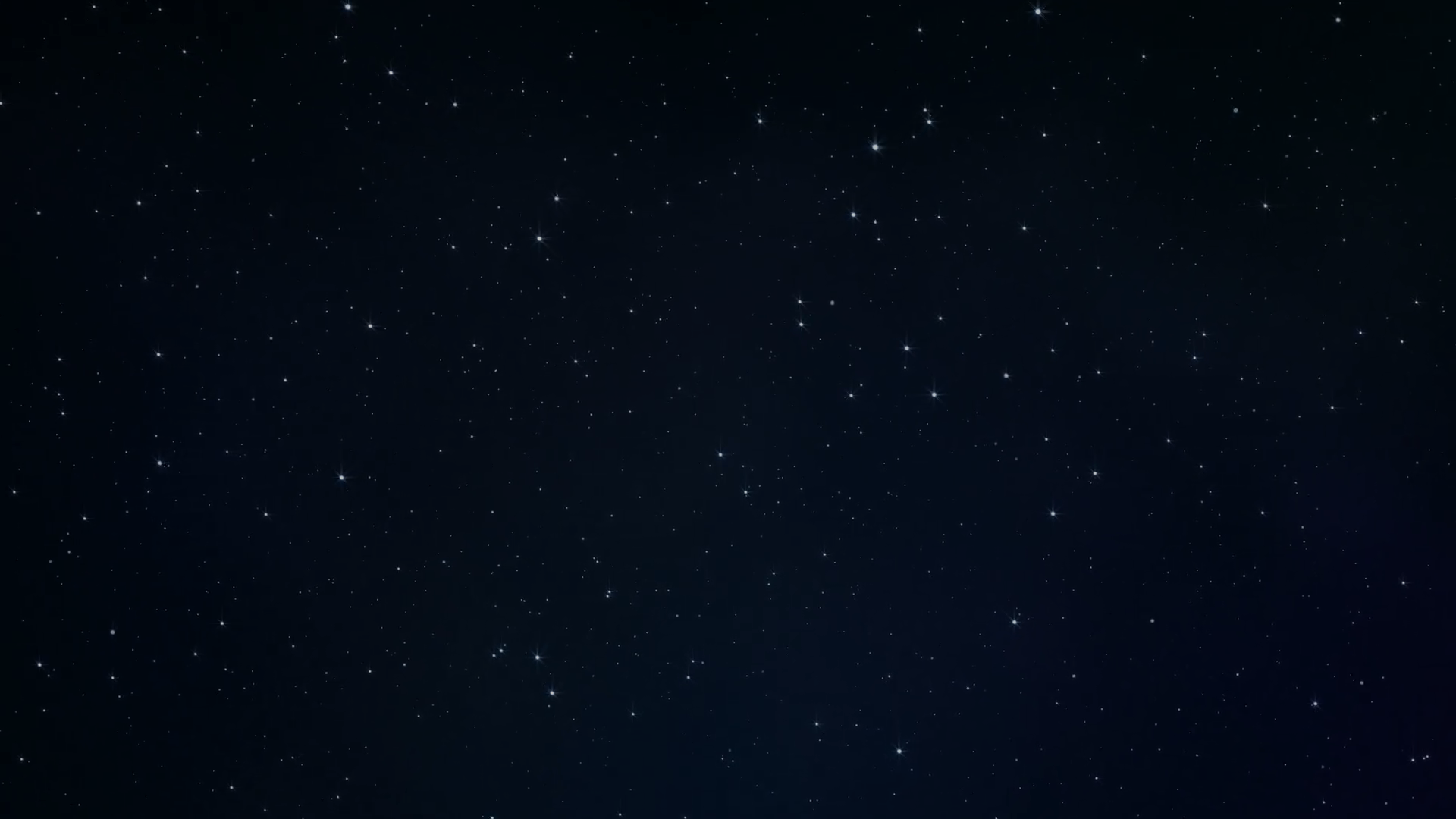 Григоріанський календар
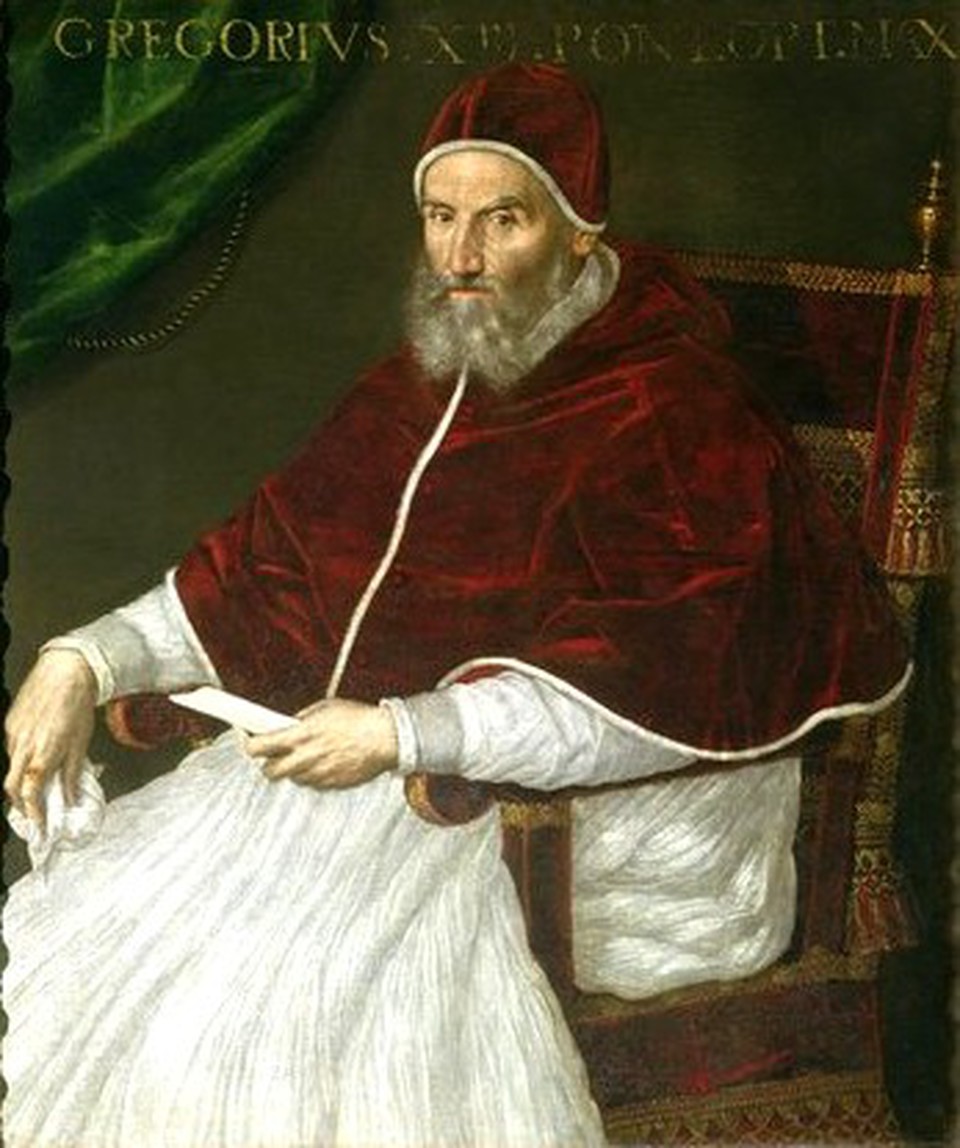 400 років – 3 дні
До XVI століття день весняного рівнодення змістився на 10 діб
1582 р. - реформа календаря
Григорій ХІІІ
1502-1585
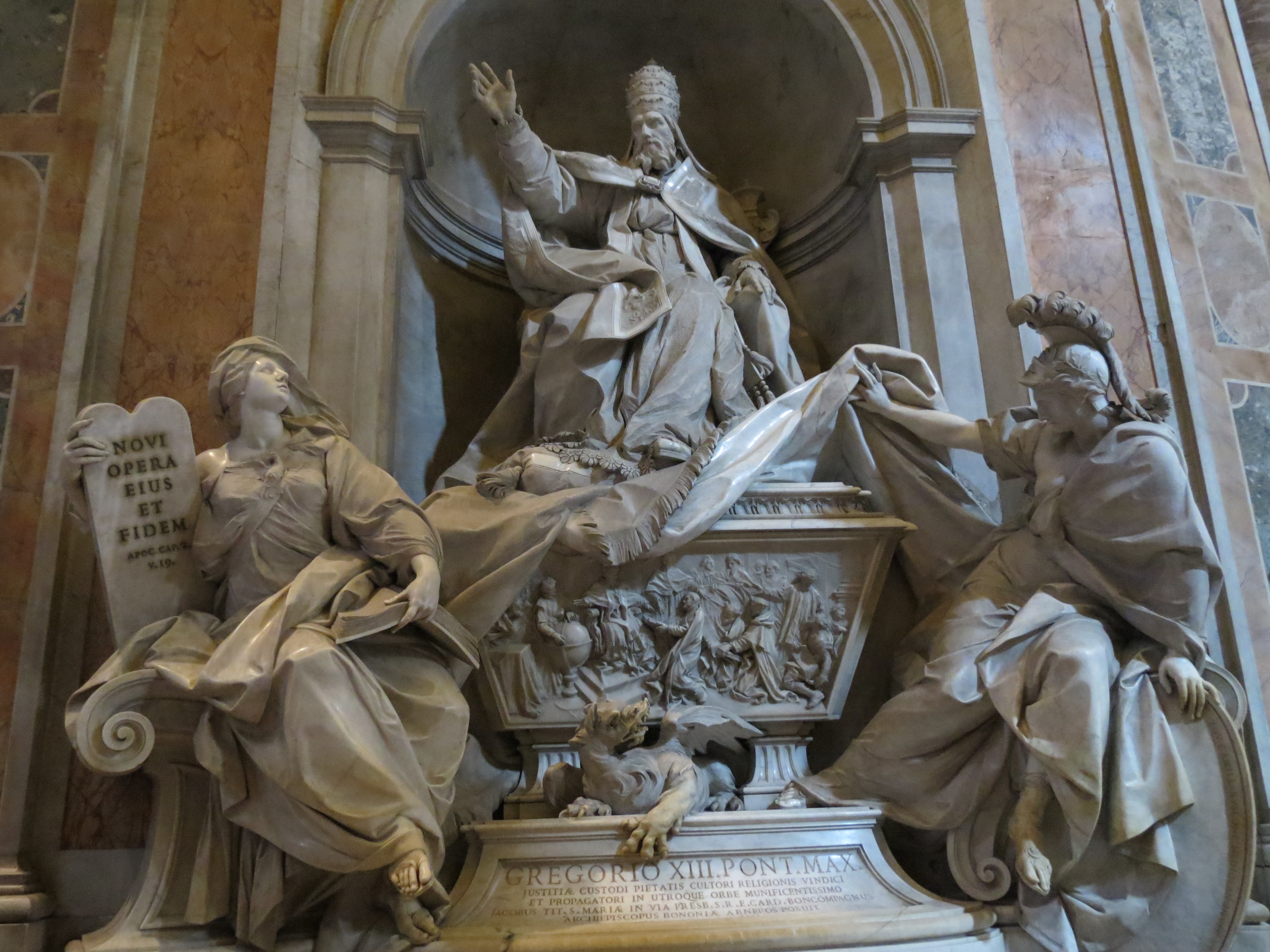 Зміна, щодо високосних років
Рік, номер якого кратний 400 – високосний (1600, 2000, 2400)
Роки, номери яких кратні 100 і не кратні 400 –  не високосні (1700, 1800, 1900)
Решта років, номери яких кратні 4 – високосні
Барельєф на могилі папи Григорія XIII про введення нового календаря, свята базиліка Рим
Сучасний календар
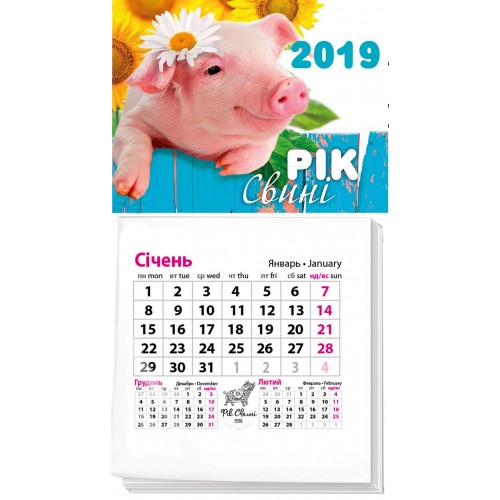 1918 р. в Україні у цивільному житті був впроваджений григоріанський календар
Церква - юліанський
Юліанський календар відстає на 13 днів від Григоріанського.
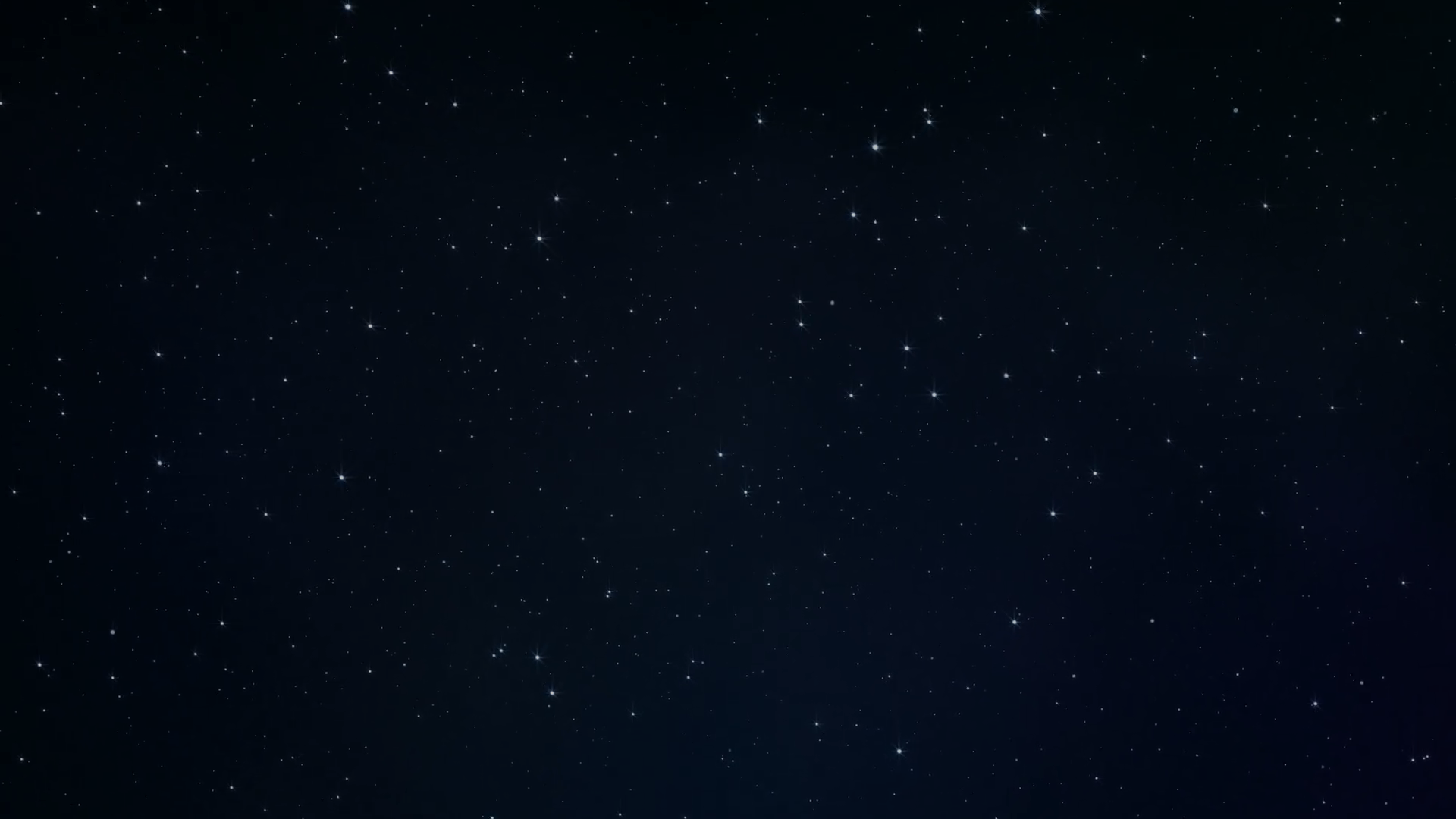 Поміркуємо
1. Яка доба коротша: зоряна чи сонячна? Чому?
2. Де Сонце сходить раніше у Луганську чи Рівному?
3. Скільки годин у Лондоні, якщо у Києві 01:35?
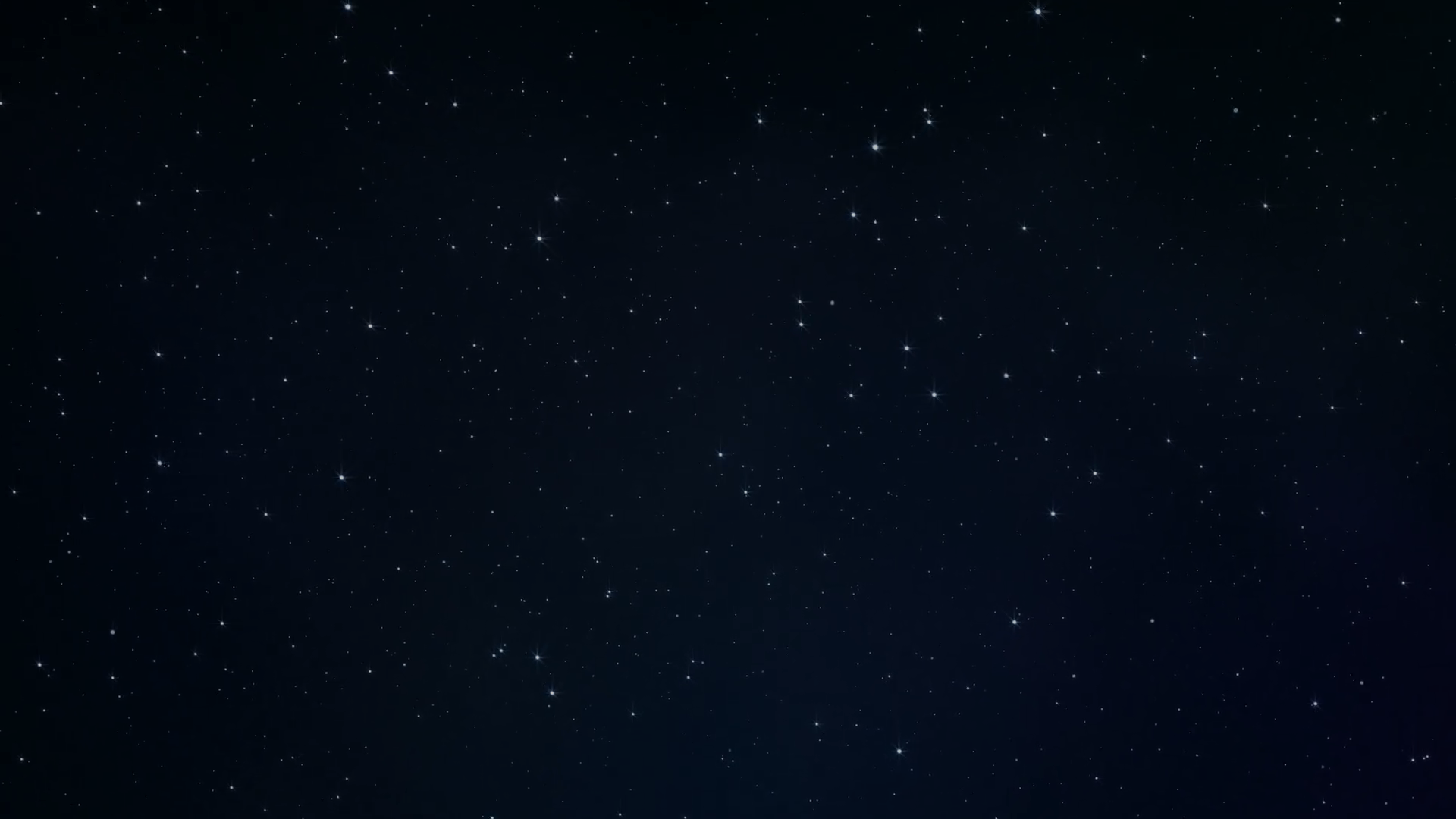 Поміркуємо
4. Який рік є основою нашого календаря: тропічний чи зоряний?
5. Який тип календаря використовується в Україні?
6. Які природні процеси покладені в основу вимірювання часу?
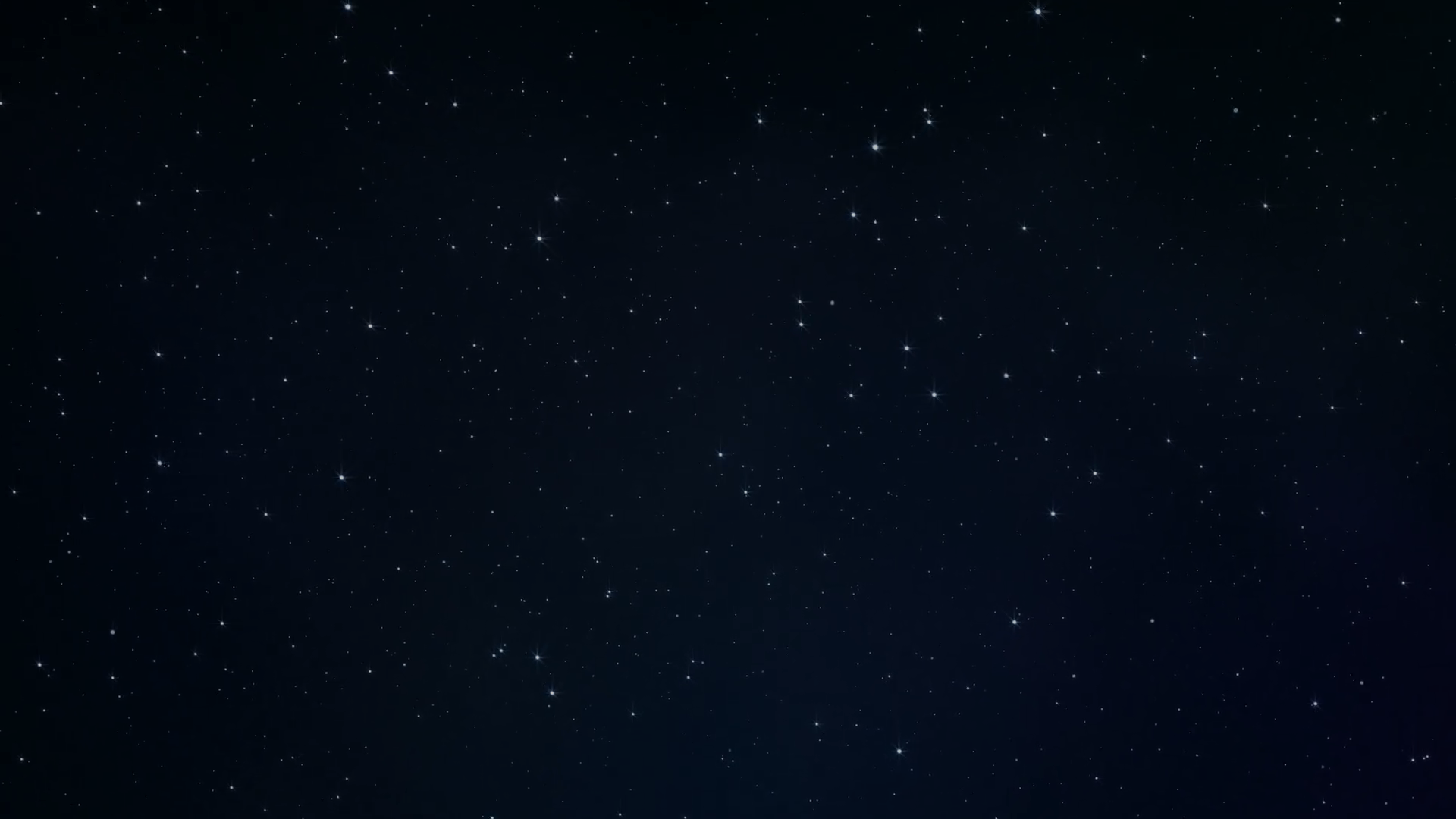 Поміркуємо
7. Як відрізняється місцевий час у двох пунктах з однаковою довготою, але різними широтами?
8. Як змінюється місцевий час у точці спостережень при зміщенні від середини годинного поясу на захід?
9. Покази якого з годинників змінюються швидше: зоряного чи сонячного? Відповідь поясніть.
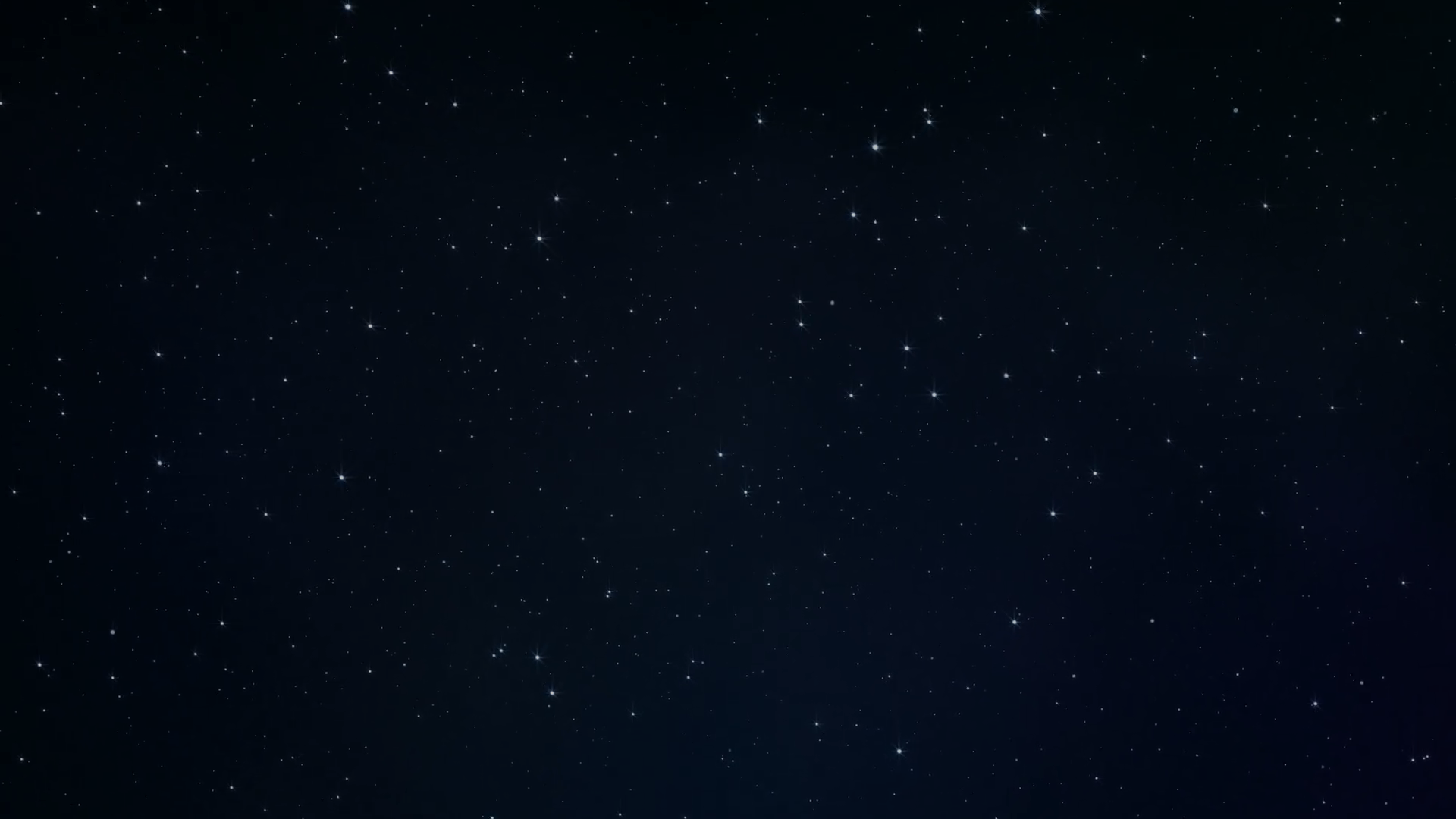 Поміркуємо
10. Чому святкування Різдва у католиків і православних відзначається у різні дні?
11. Поясніть, більшим чи меншим є місцевий сонячний час від поясного часу в пункті на широті 50° східної довготи?
12. З якої країни може бути людина, котра за документами народилася 29 лютого 1900 р.: з Англії, Франції чи Росії? Відповідь поясніть.
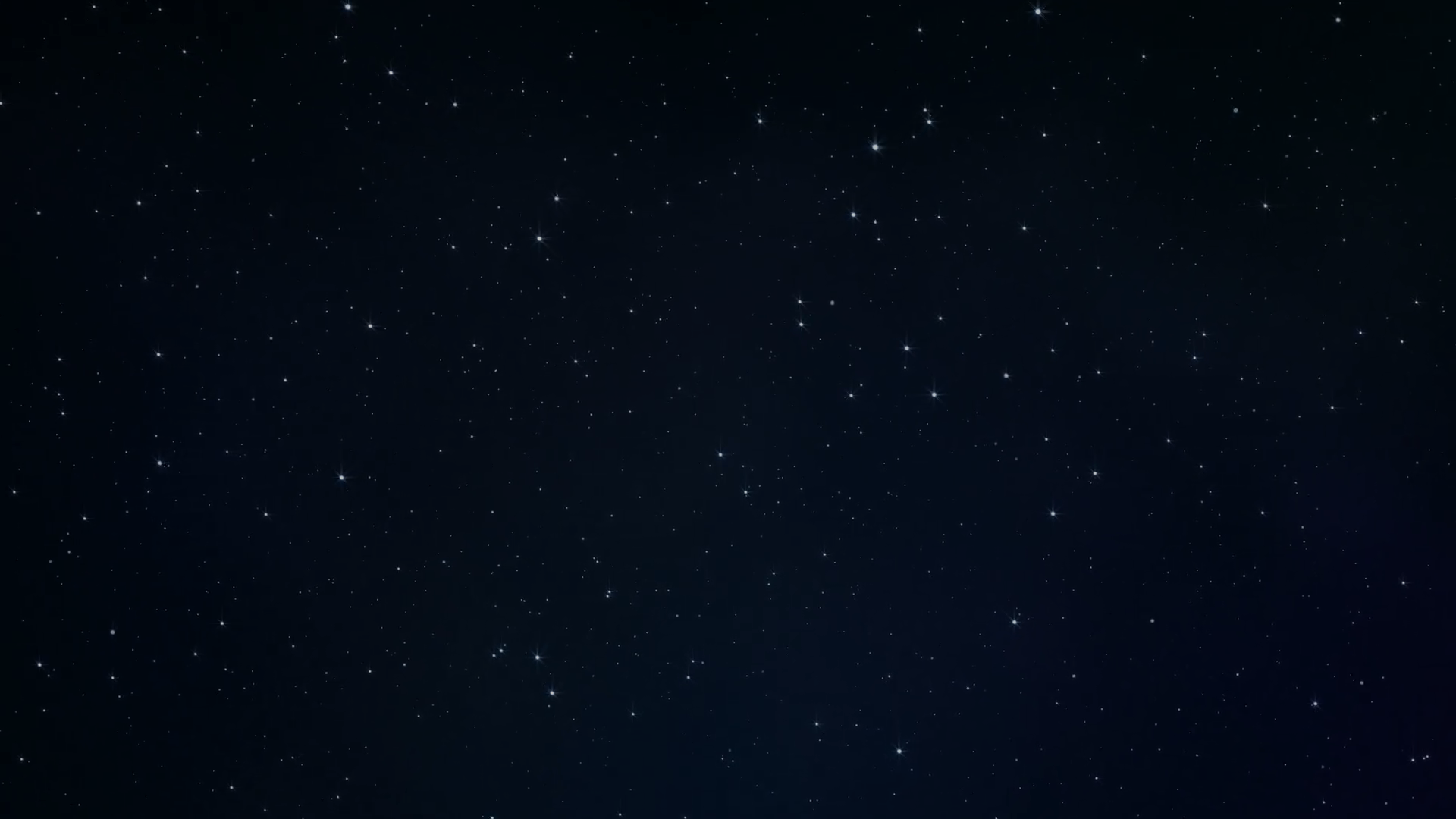 Рефлексія
	На уроці я зрозумів …
	На уроці найцікавішим було …
	На уроці мені було найважче …
	У мене виникло запитання …
	На наступний урок я хотів би …
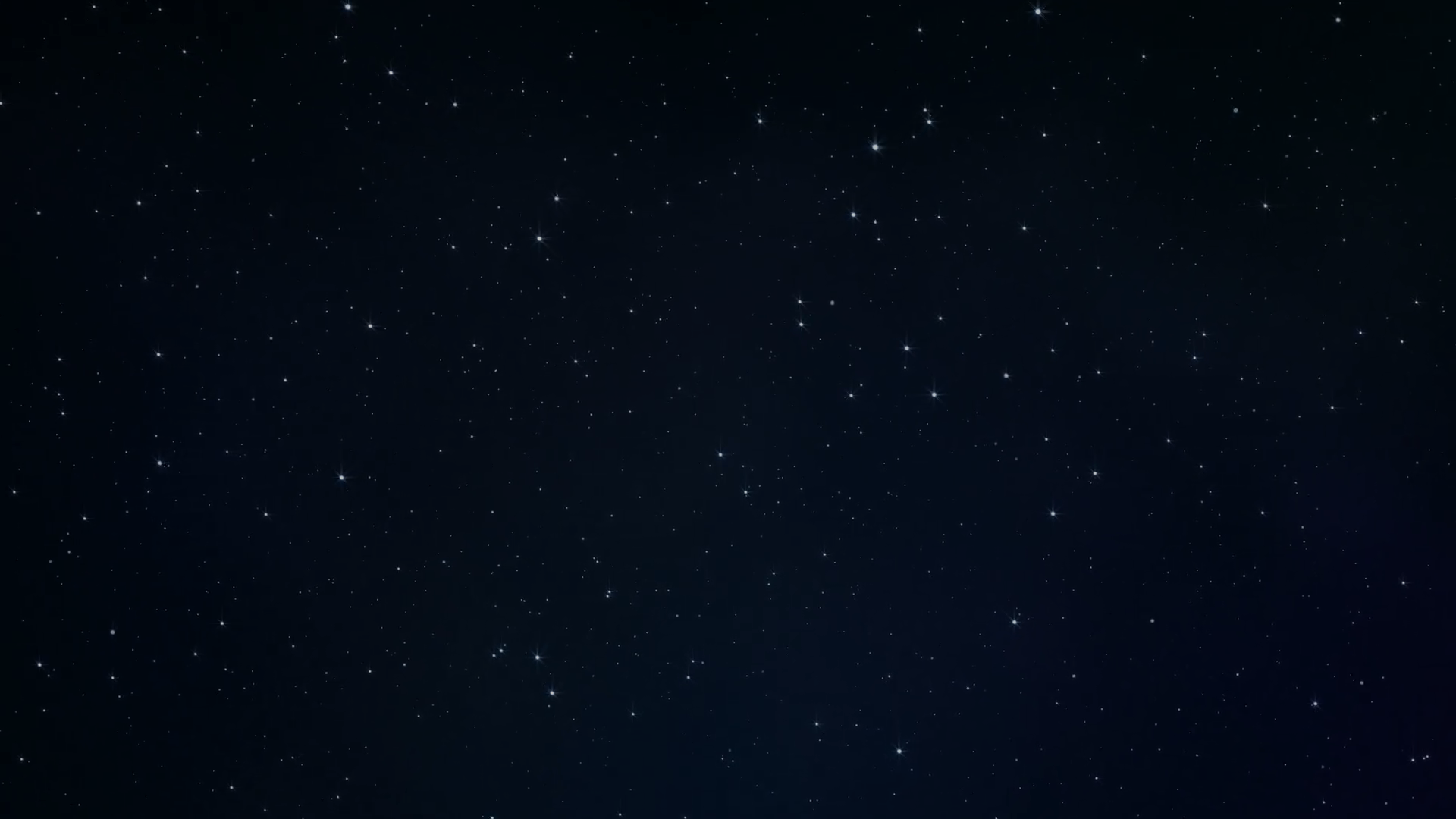 Домашнє завдання
Прочитати тема 1, пункт 3 (С. 17-19)
Контрольні запитання С.19,
Повідомлення, буклети, бюлетені, презентації на одну із тем:
•	Як люди вимірюють час?
•	Календарі народів Європи, Близького та Далекого Сходу.